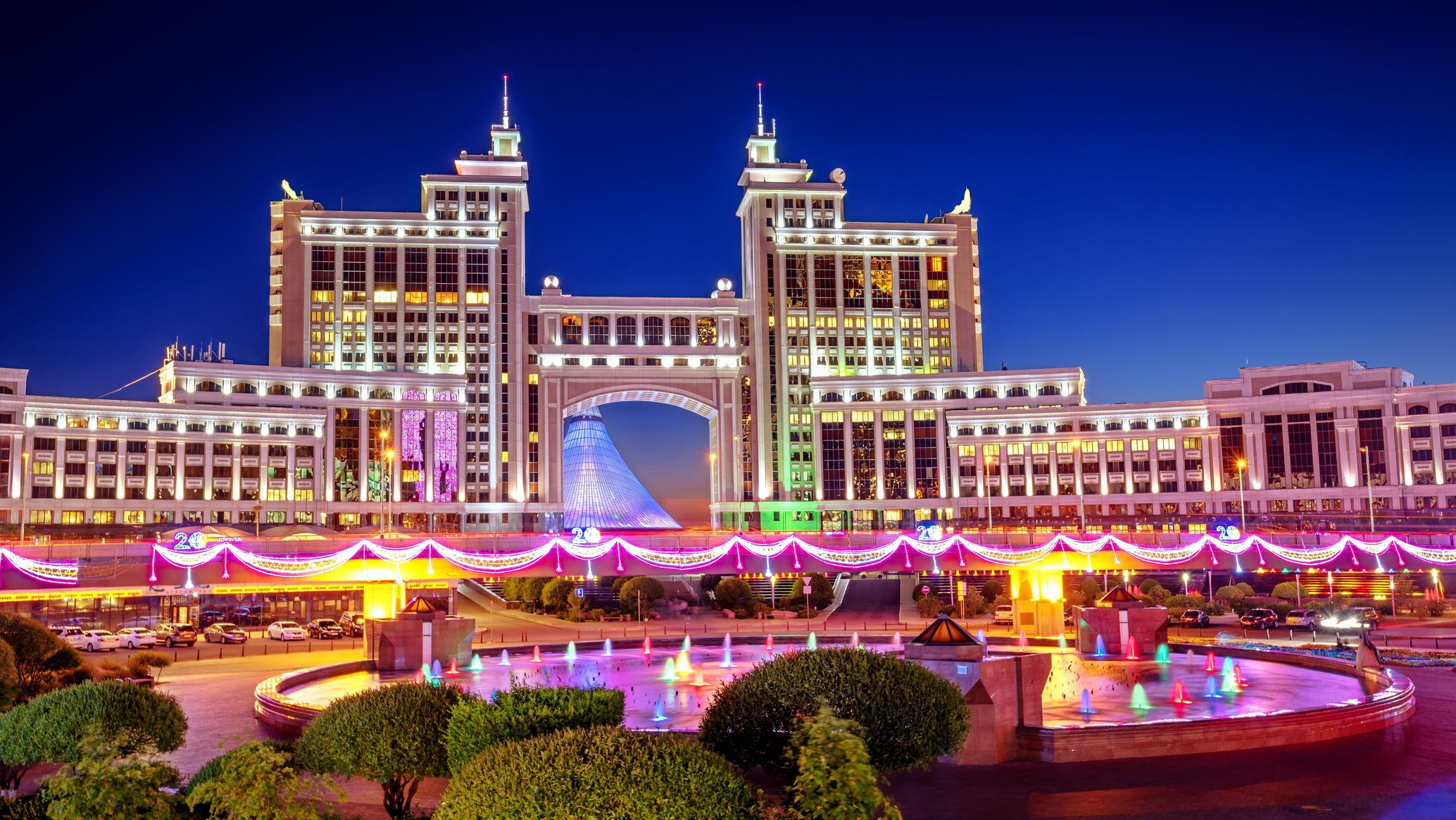 Дифференциальная диагностика анемий. Мастер-класс
29.09.2022 • Sysmex симпозиум • Артем Москаленко • Астана
Классификация анемий
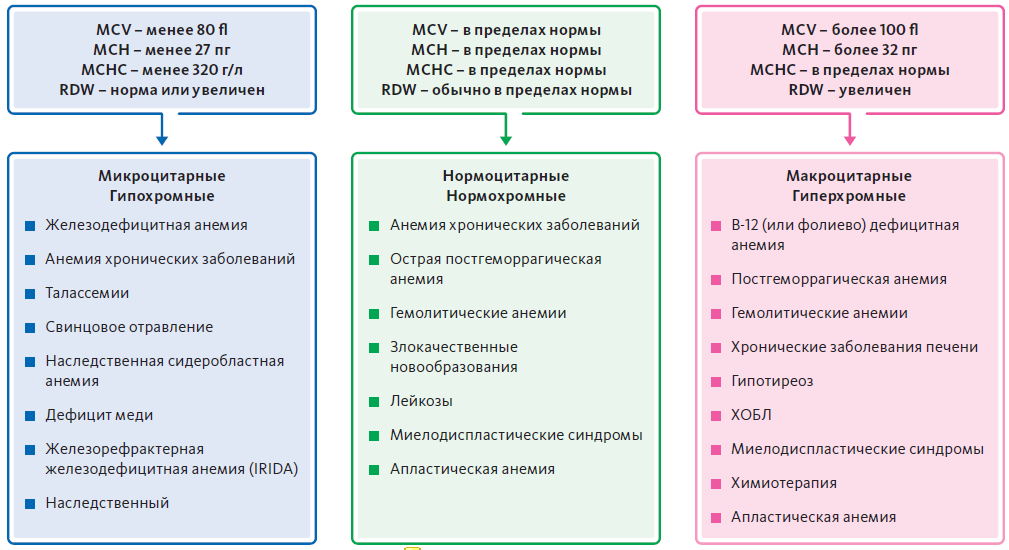 [Speaker Notes: Итак, недостатки и измерения в предыдущих двух каналах были учтены и был создан новый канал – PLT-F. Рассказать про скаттерограмму.]
Современные маркеры для диагностики анемий
Дифференциальная диагностика анемий
Современные эритроцитарные показатели для первичной диагностики анемий
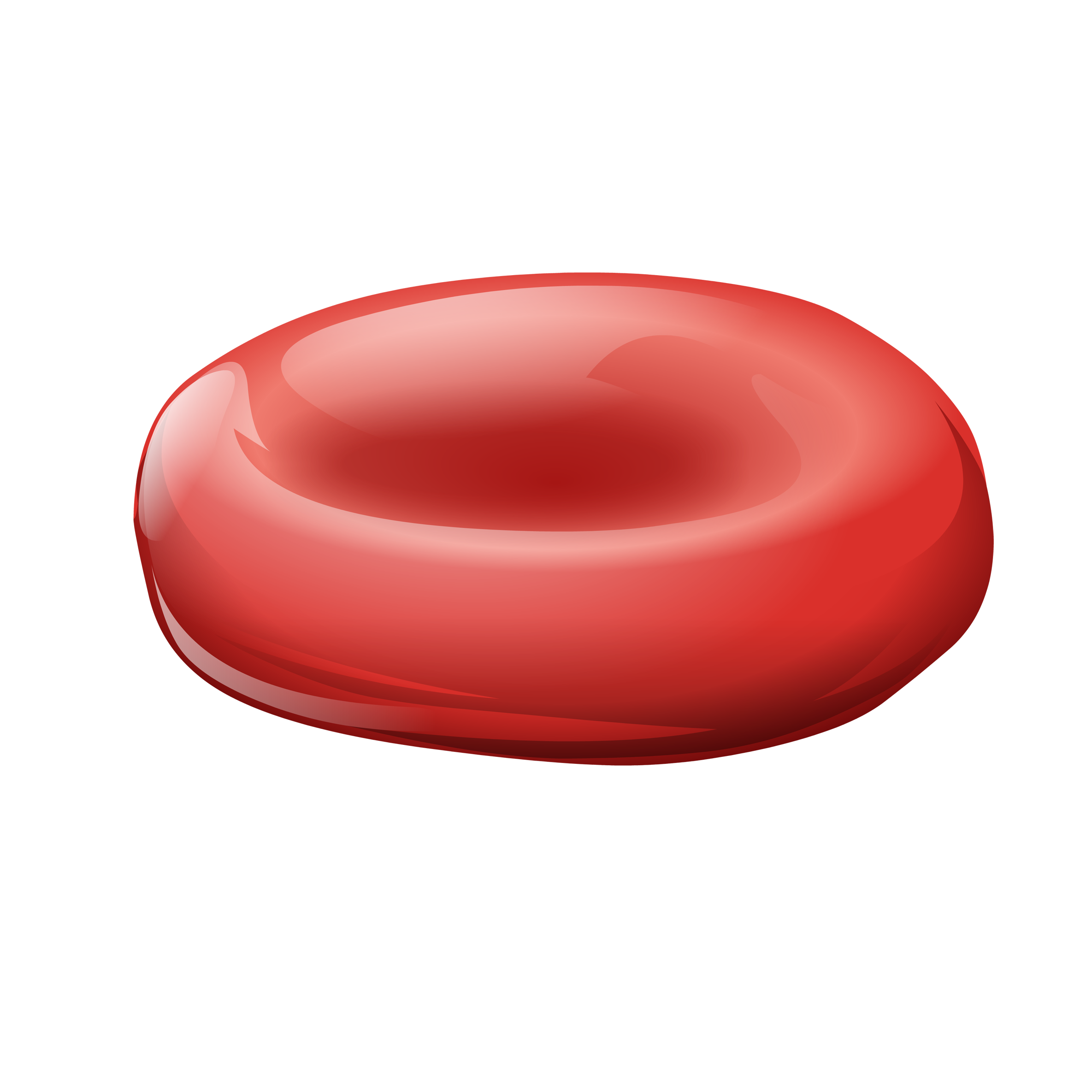 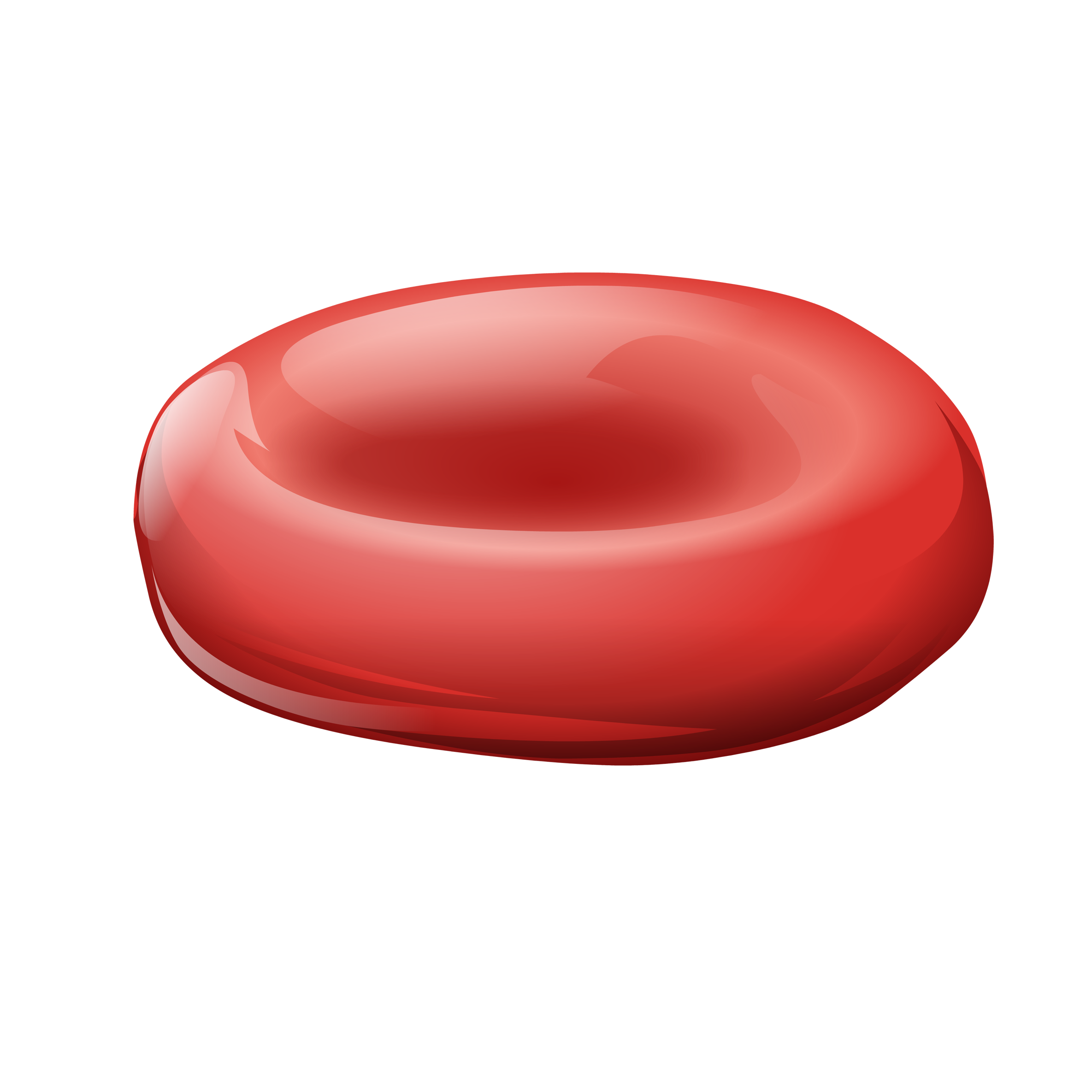 Альтернатива
MCV
MicroR %
MacroR %
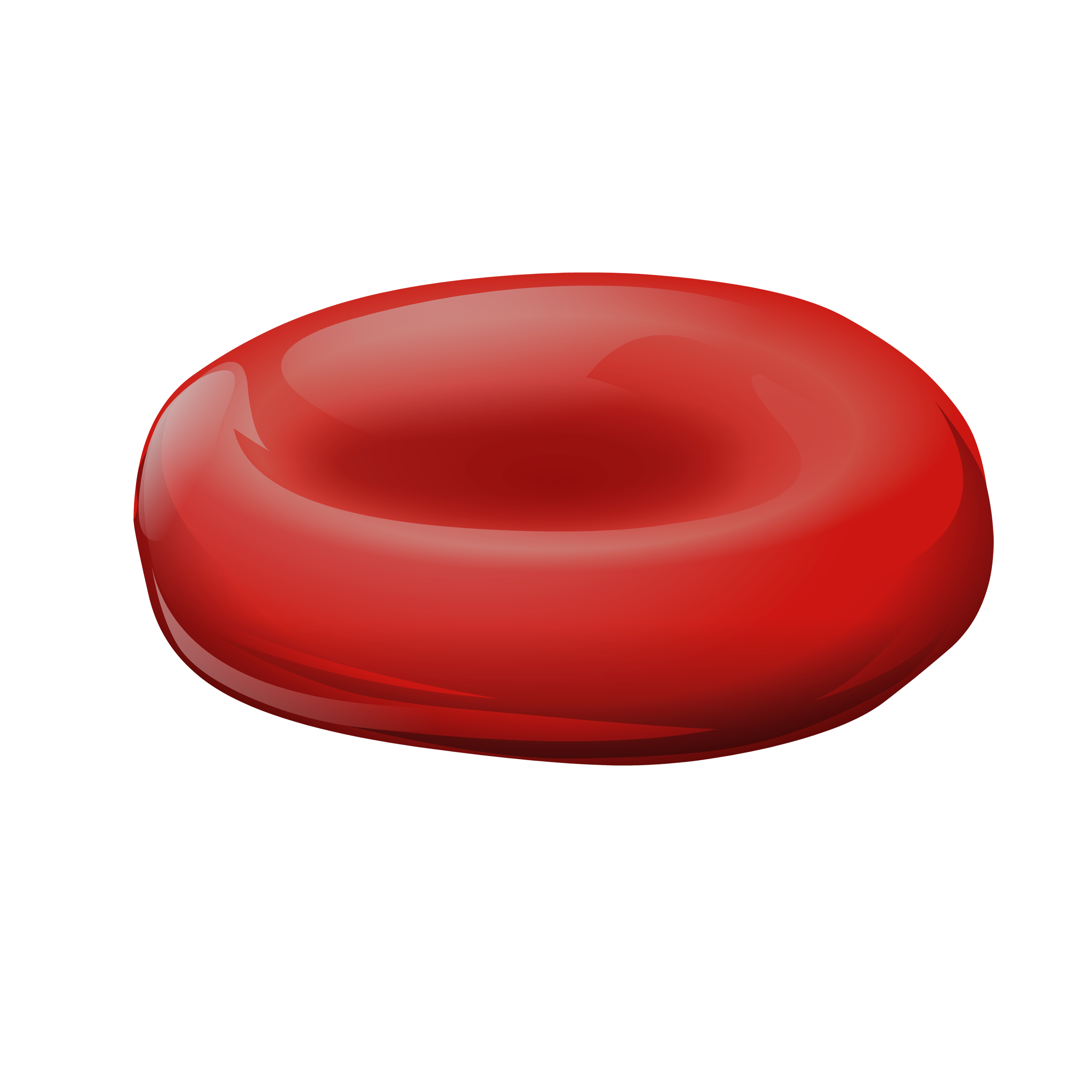 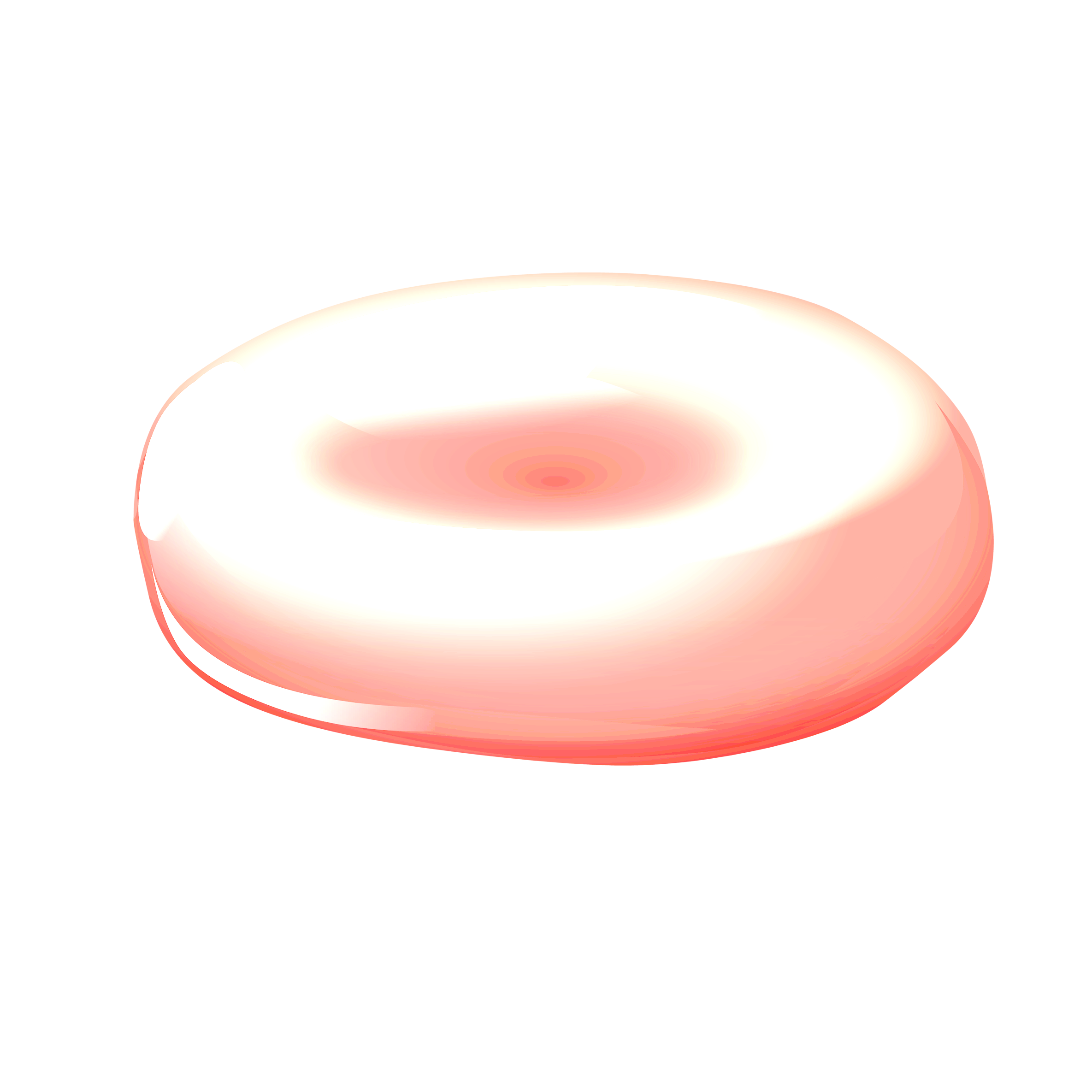 Альтернатива
MCH
Hypo-He %
Hyper-He %
[Speaker Notes: Итак, недостатки и измерения в предыдущих двух каналах были учтены и был создан новый канал – PLT-F. Рассказать про скаттерограмму.]
Технология измерения клеток красного ростка
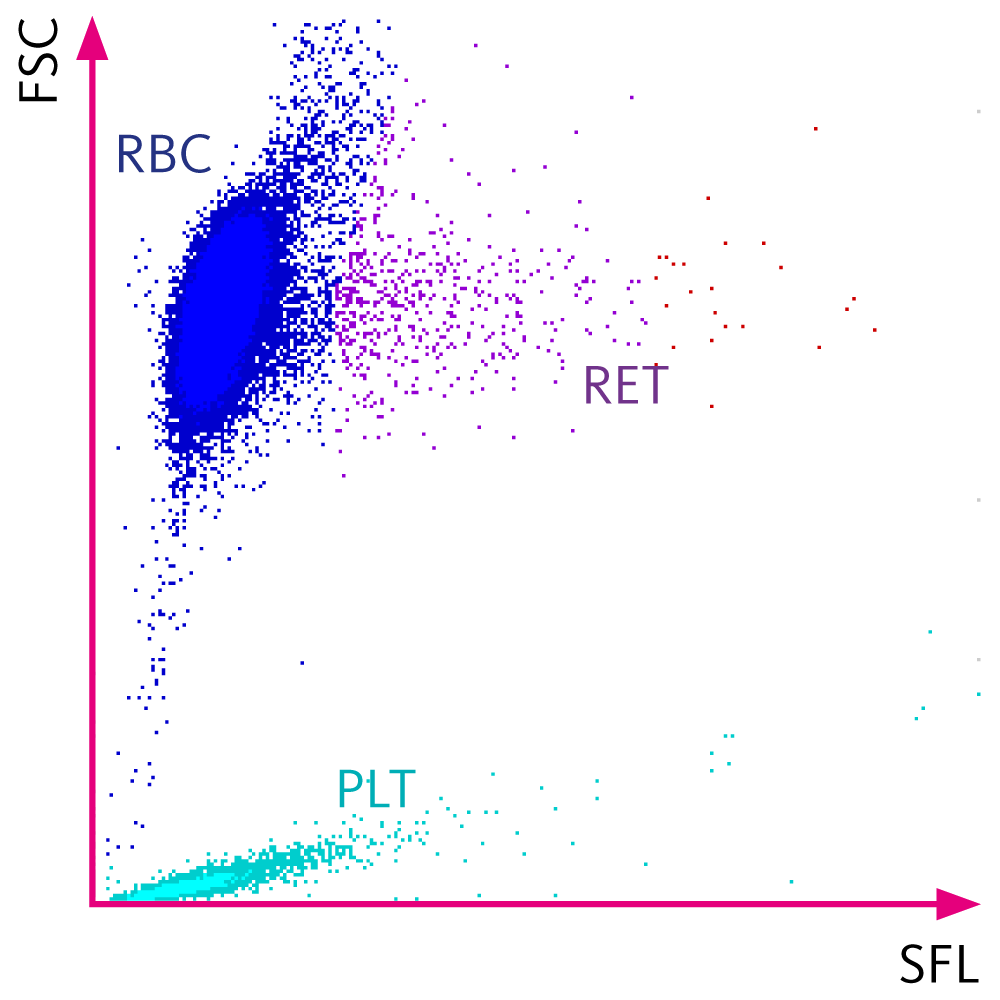 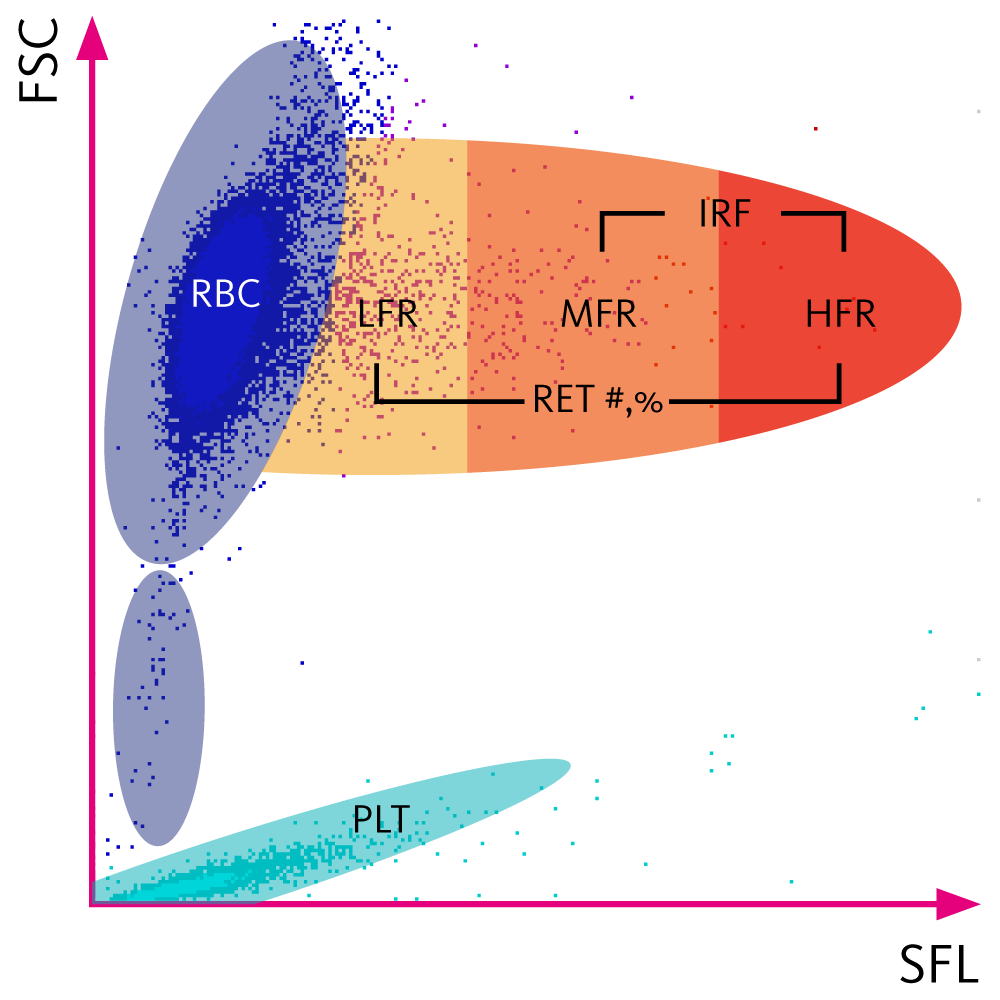 [Speaker Notes: Особенностью RET канала является то что мы в нем измеряем сразу несколько субпопуляций – эритроциты, ретикулоциты и тромбоциты. Флуоресцентный реагент окрашивает клетки и проходя через луч лазера они флюоресцируют. оптический метод зарекомендовал себе с лучшей стороны, чем импедансный и обладатели рет канала имеют возможность по достоинству оценить точность подсчета эритроцитов, ретикулоцитов и тромбоцитов. Так как этот канал прежде всего был создан для достоверного подсчета клеток красного ряда, то при подсчете тромбоцитов, всплыли на поверхность некоторые ограничения измерения PLT в данном канале.]
MacroR (%), MicroR (%)
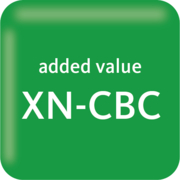 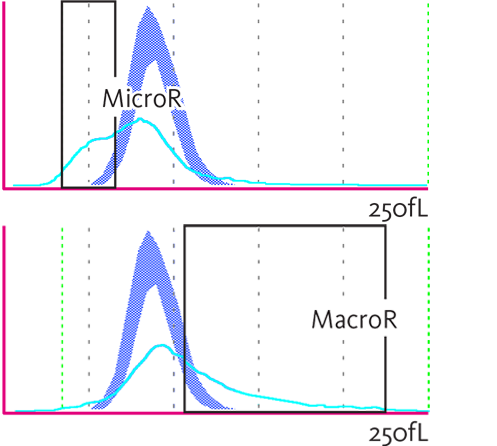 29/09/2022
• 6
HYPO-He (%), HYPER-He (%)
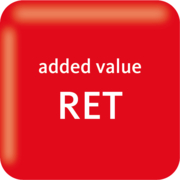 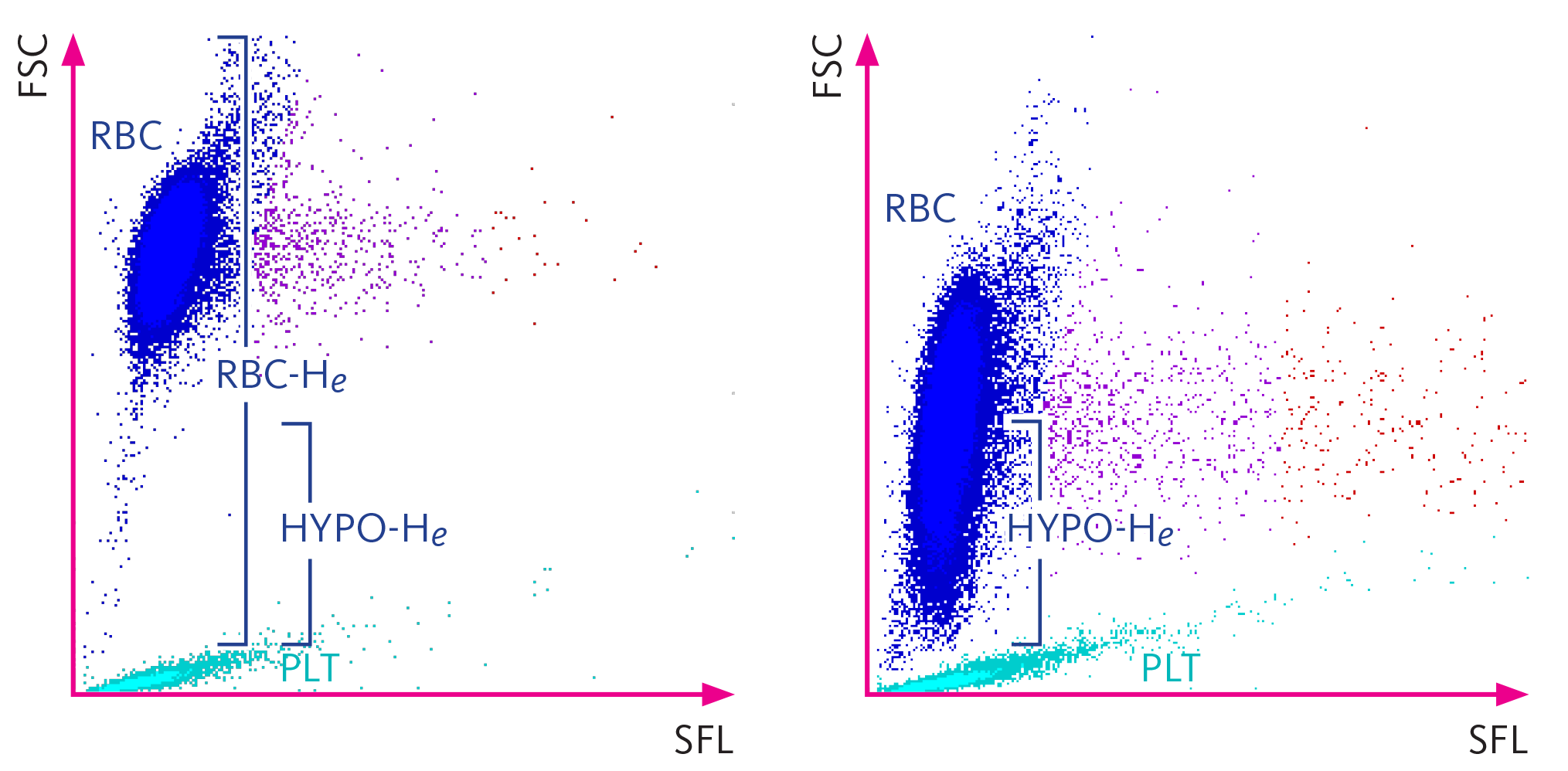 29/09/2022
• 7
HYPO-He (%), HYPER-He (%)
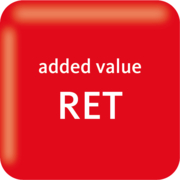 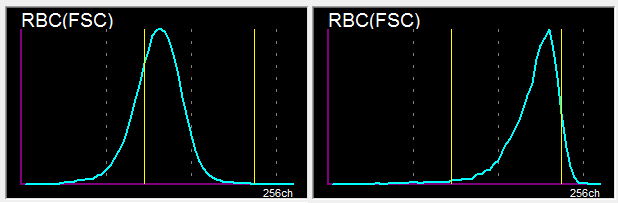 29/09/2022
• 8
Первичная диагностика анемий
дефицит B12, фолатов
HYPER-HeHYPO-He
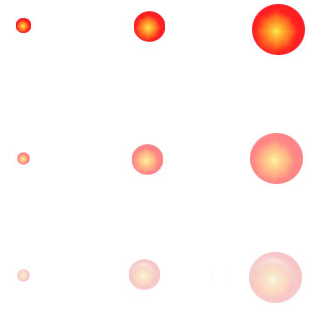 гемолитические анемии, МДС, наследственные заболевания
онкология, АХЗ,гемолитические анемии
талассемии
ЖДА,АХЗполицитемии
Юго-Восточный овалоцитоз
MicroR%                                               MacroR%
Дефицит железа или?
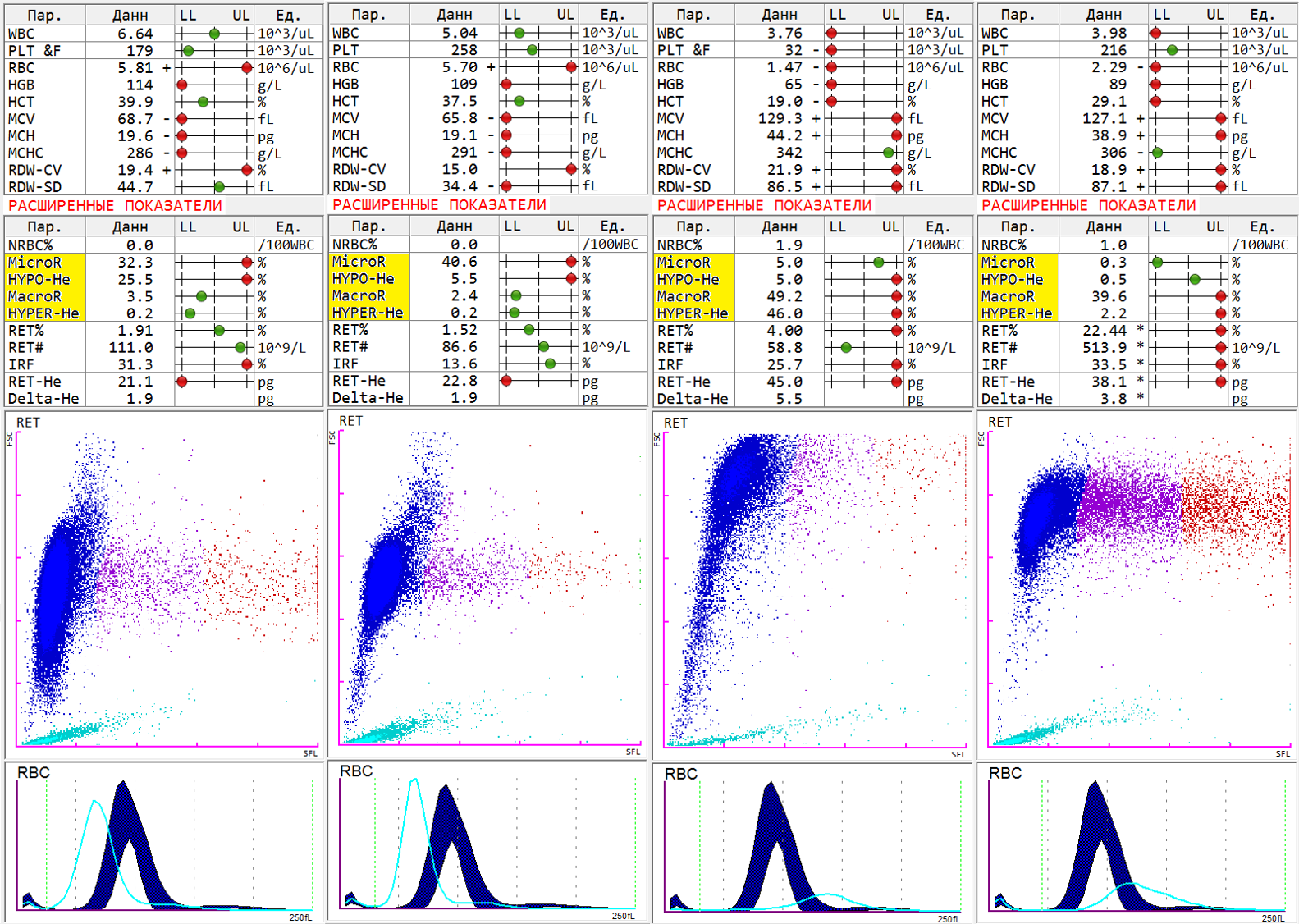 β- талассемия
ЖДА
Дифференциальная диагностика анемий
Скрининг на наличие талассемии.
Индекс Урречаги
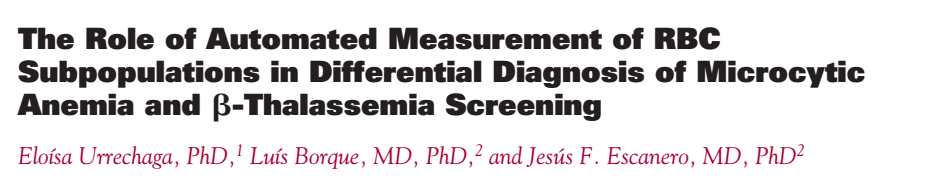 MicroR – HYPO-He – RDW-CV
MCV<65 fl
- 5,1
- 5,1
Tалассемия
Железодефицитная анемия
Tалассемия
Железодефицитная анемия
<
<
<
<
Диагностика дефицита железа
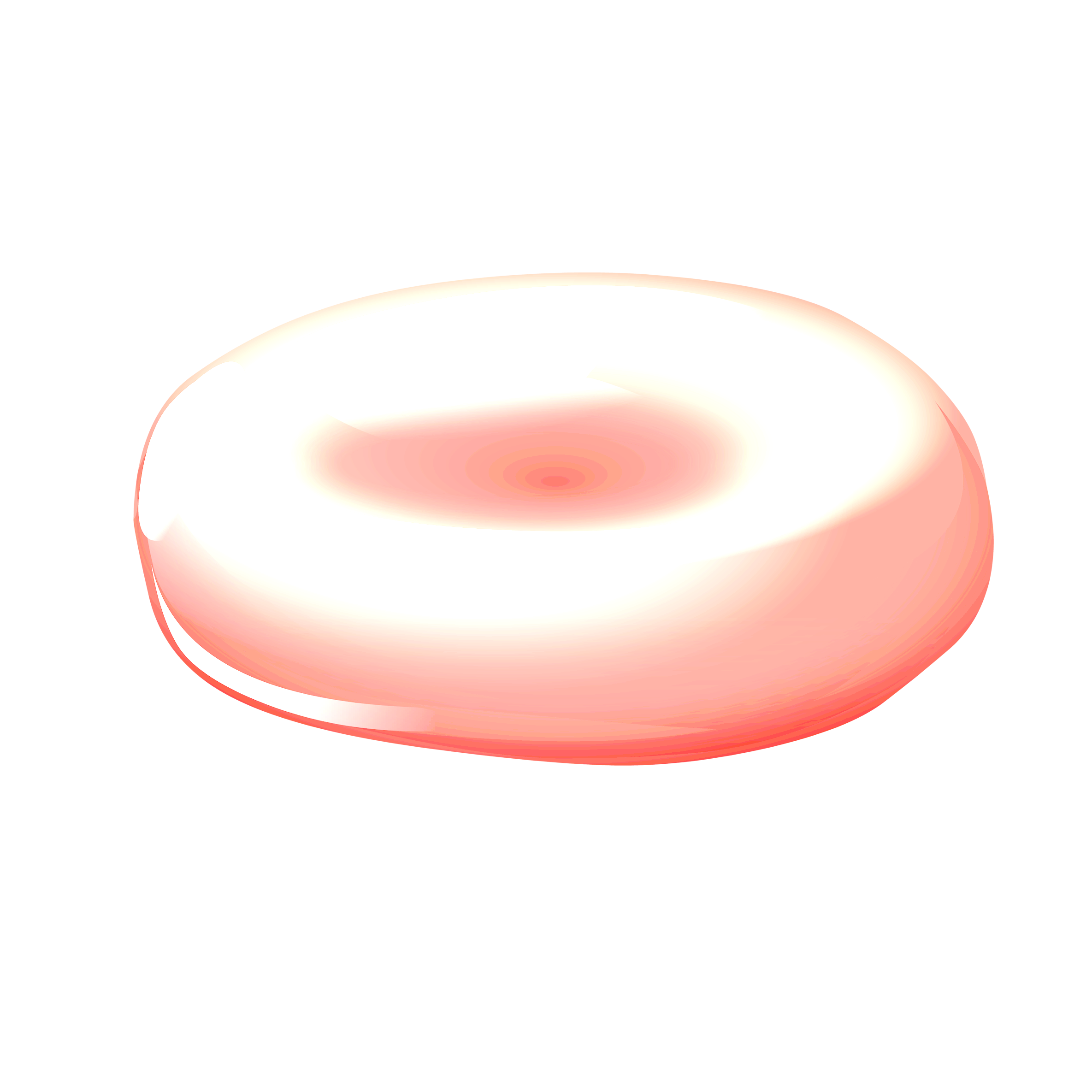 Hypo-He > 0,9 %
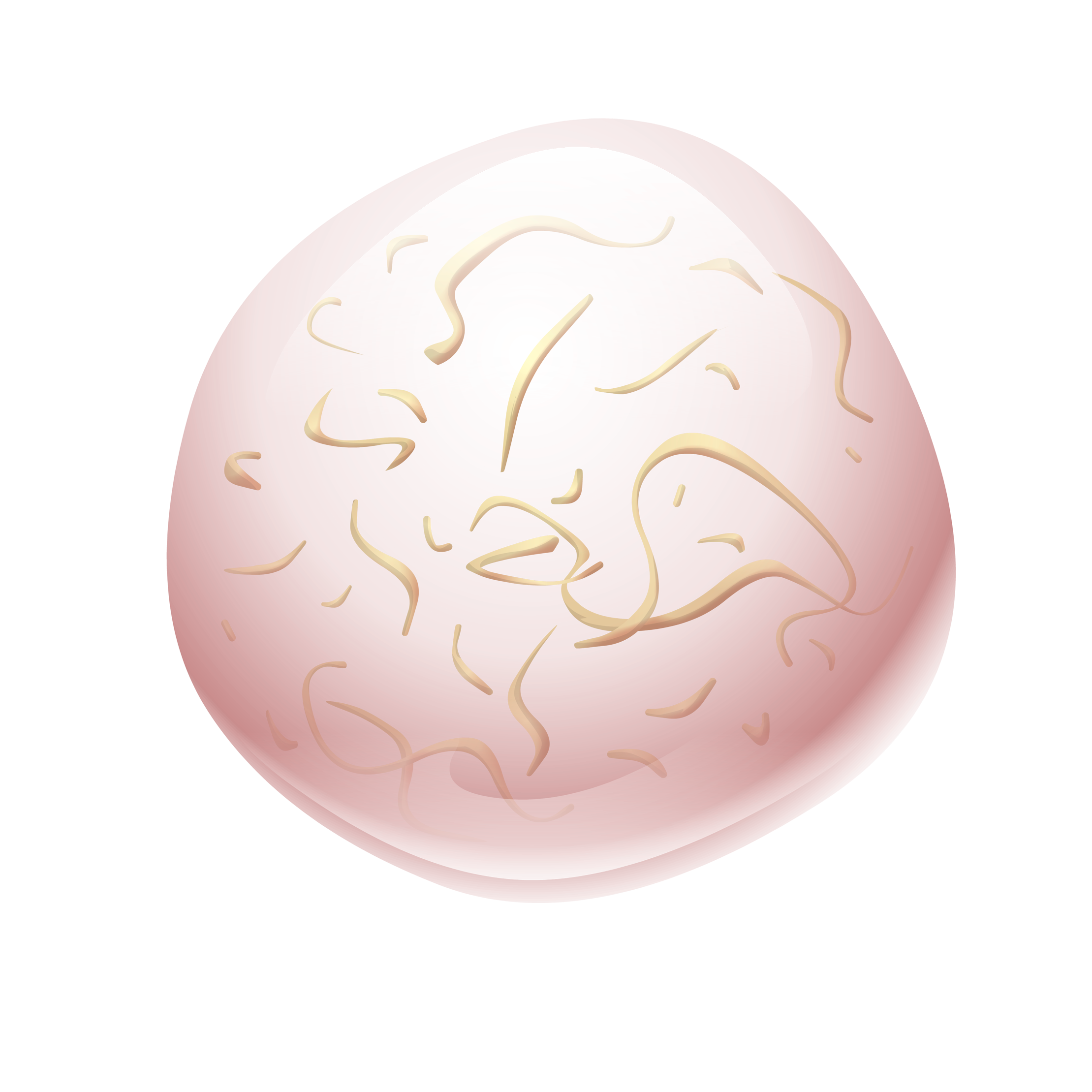 RET-He < 30,6 пг
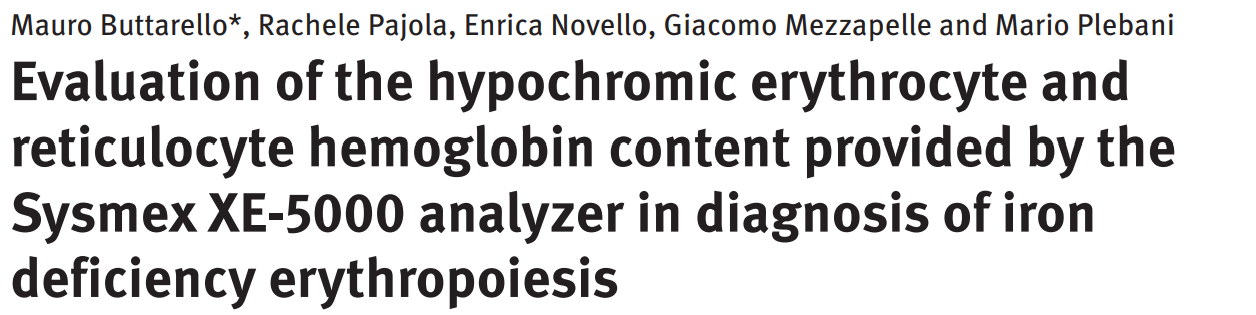 [Speaker Notes: Итак, недостатки и измерения в предыдущих двух каналах были учтены и был создан новый канал – PLT-F. Рассказать про скаттерограмму.]
Макроцитоз. В чем причина анемии?
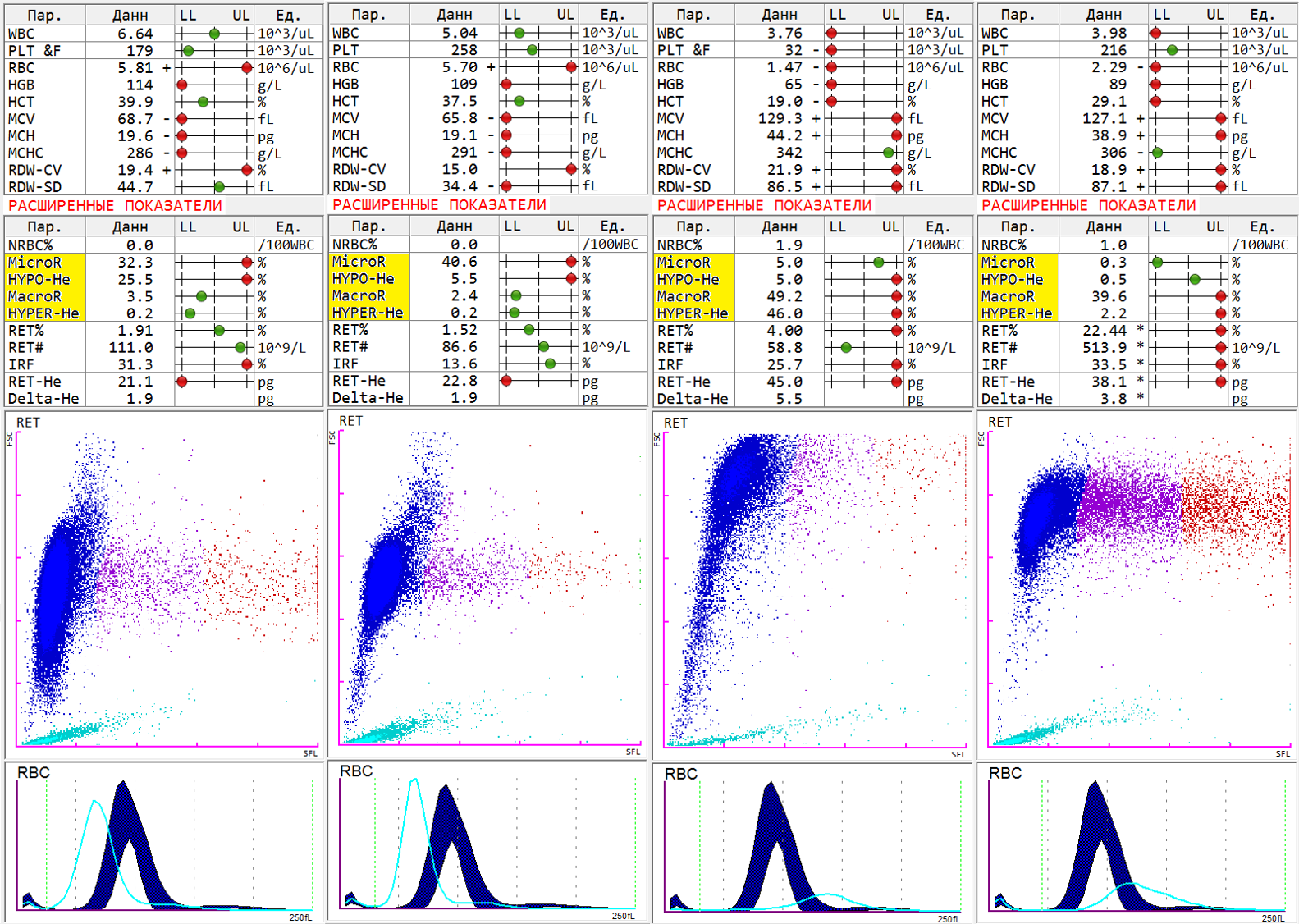 Гемолитическая анемия
Дефицит B12
Дифференциальная диагностика анемий
Ретикулоциты как следующий этап диагностики
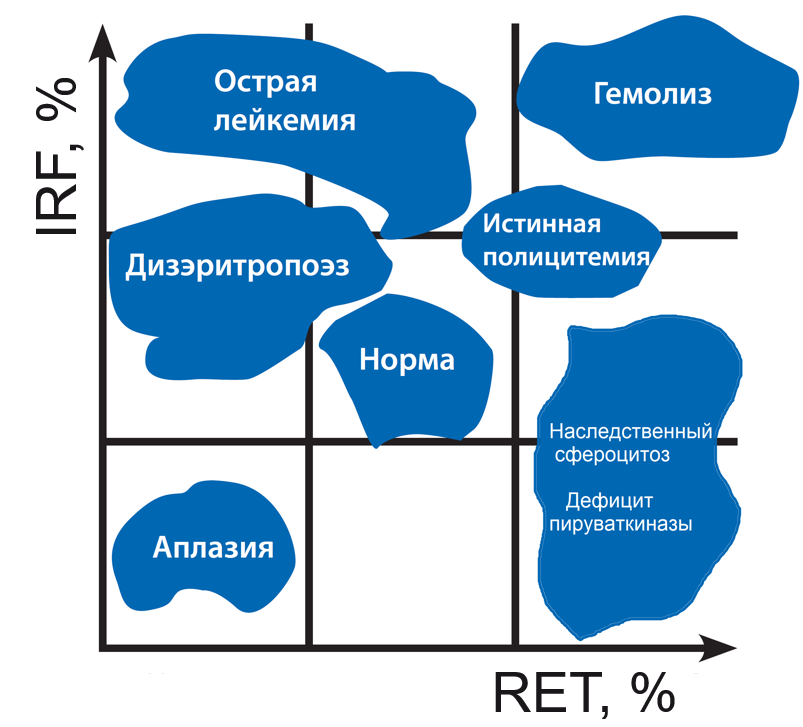 IRF, %
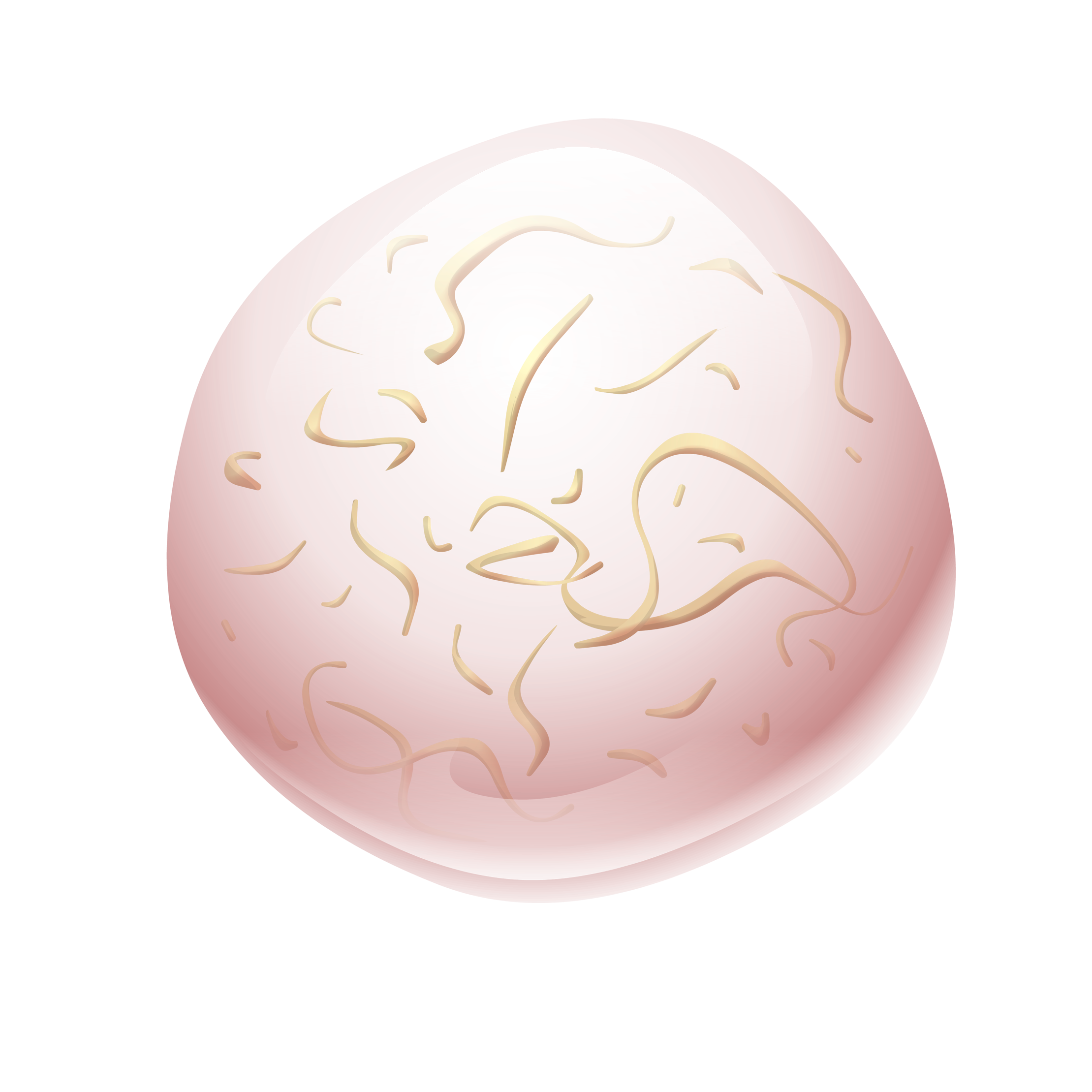 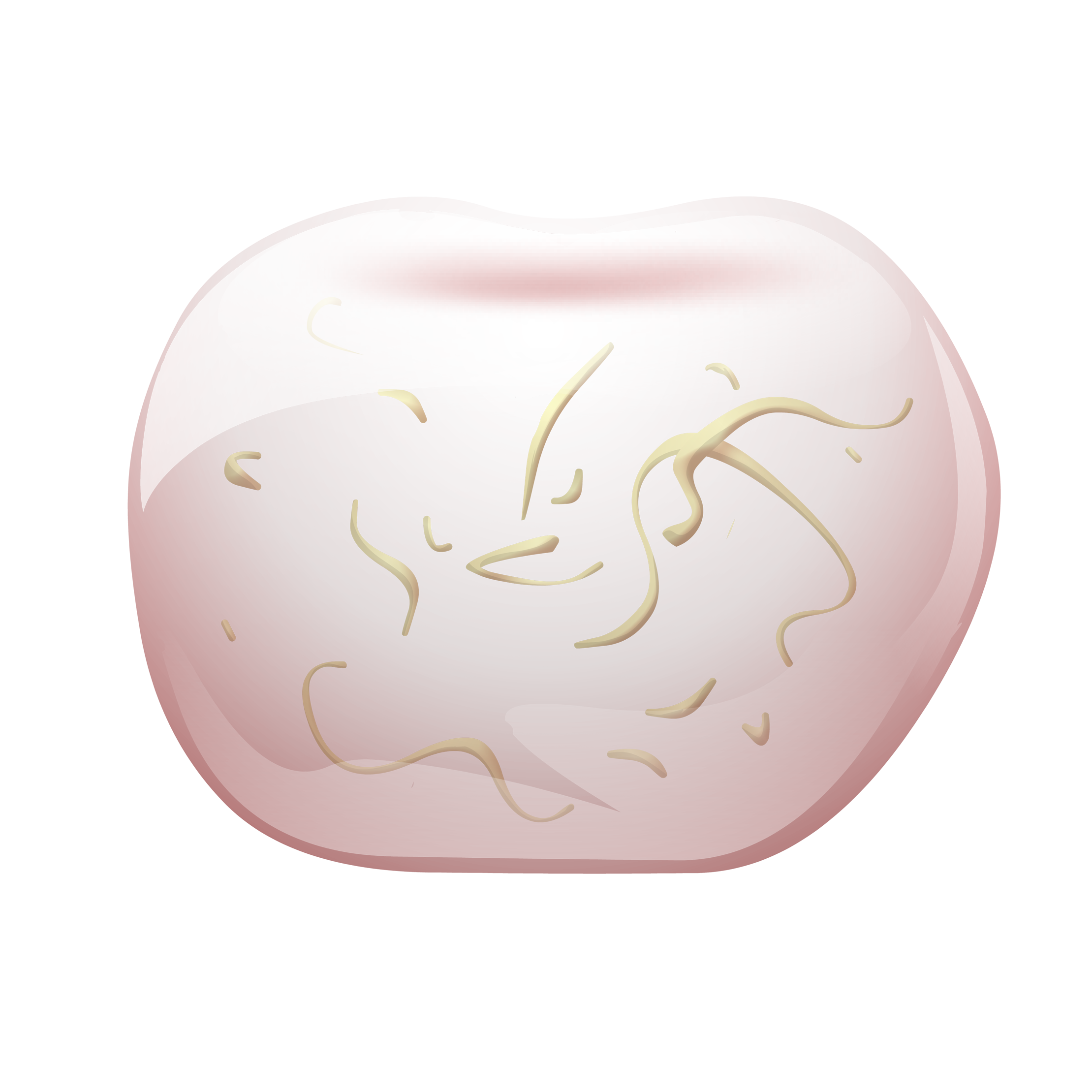 RET, %
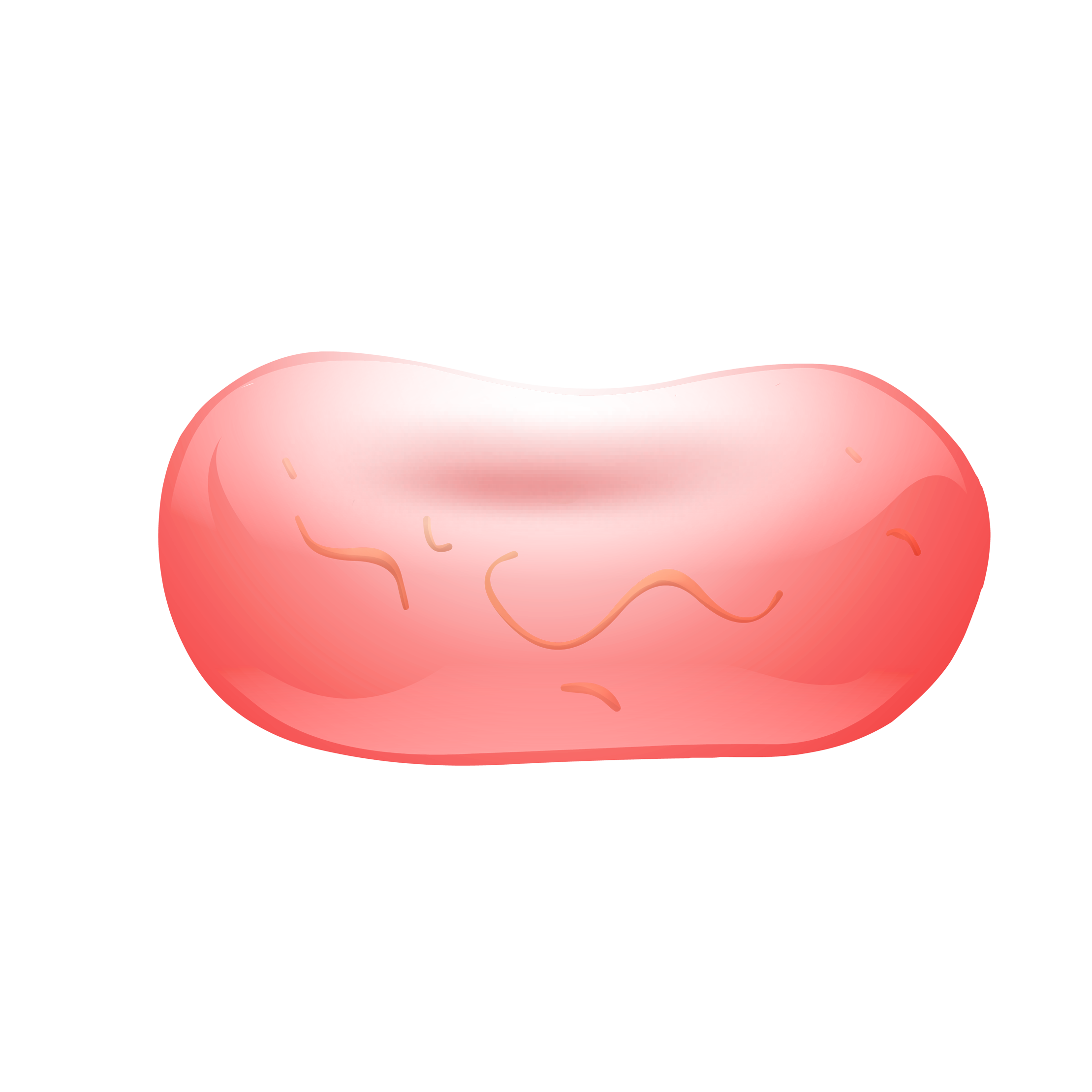 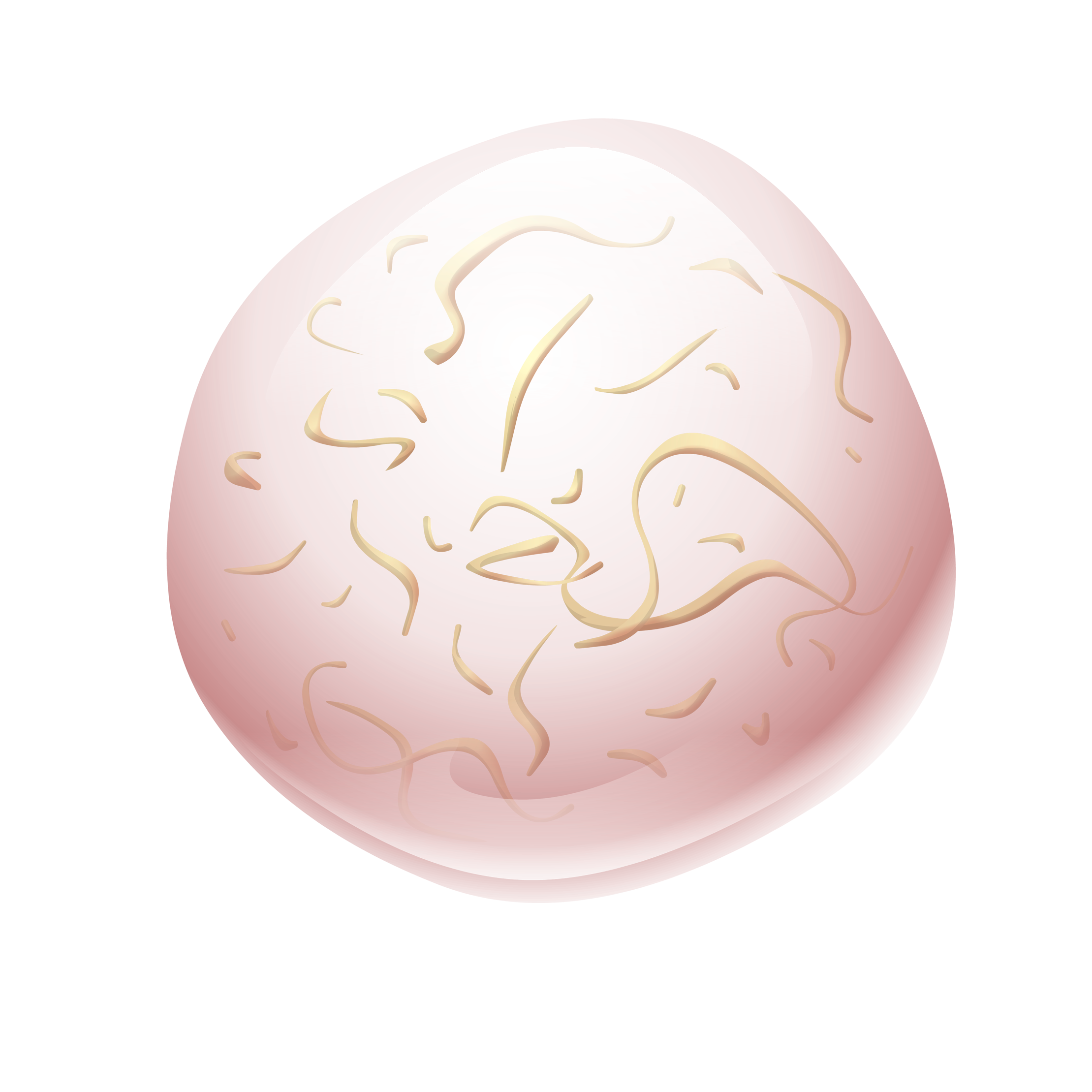 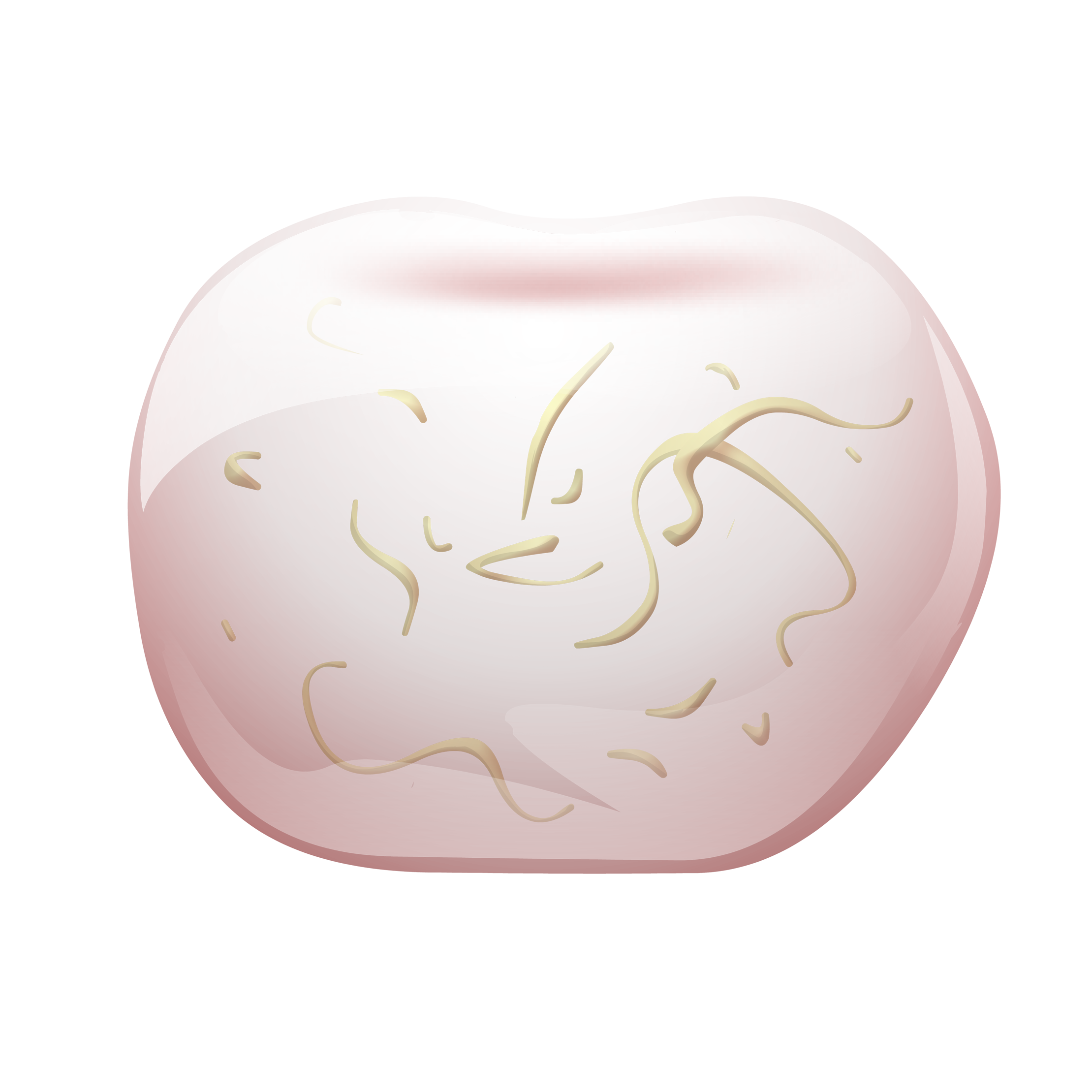 9
Какая это анемия? (стр. 9)Смотрим на подсказки желтым цветом.
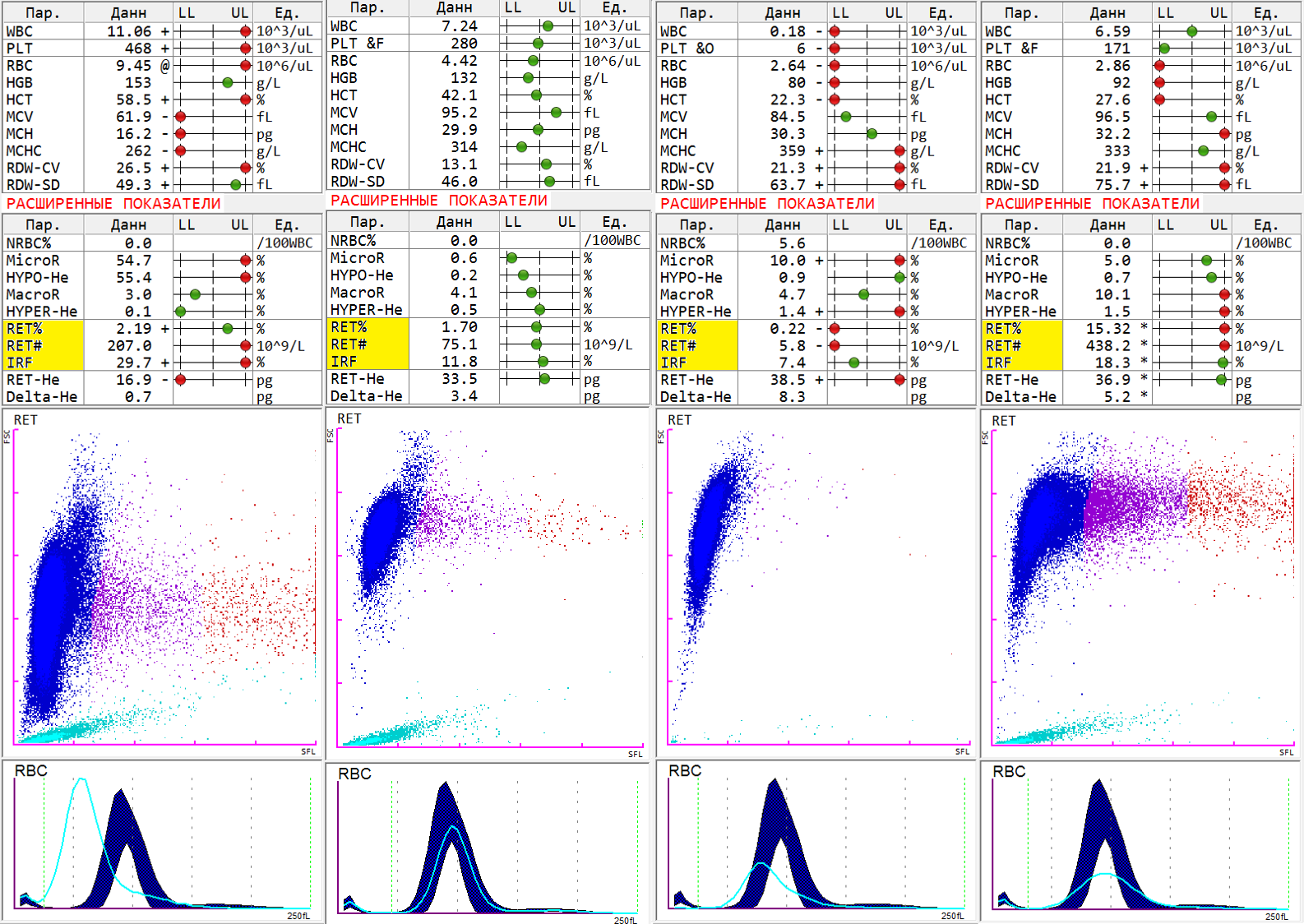 5
6
7
8
Какая это анемия?
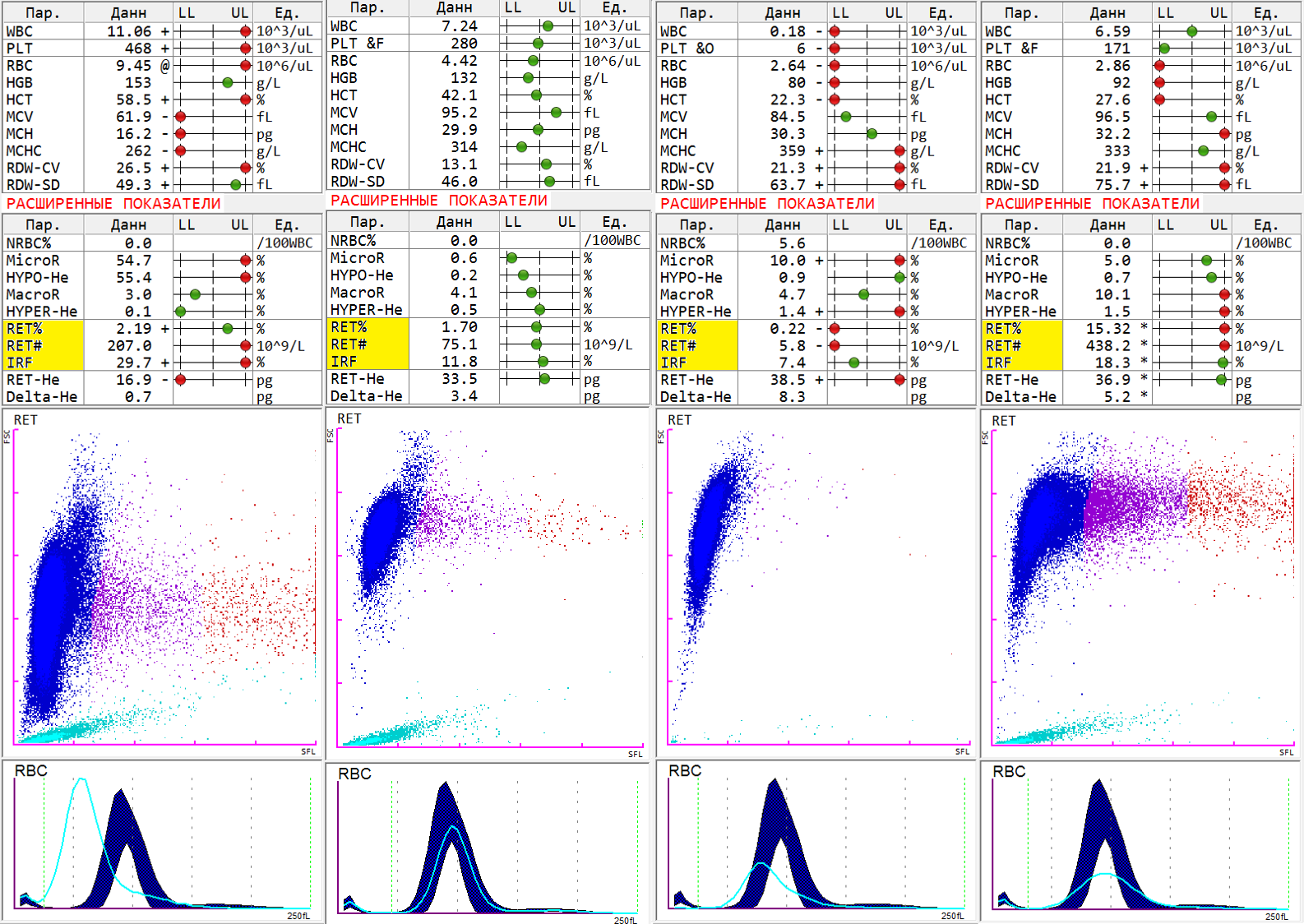 Полицитемия
Здоровый пациент
Какая это анемия?
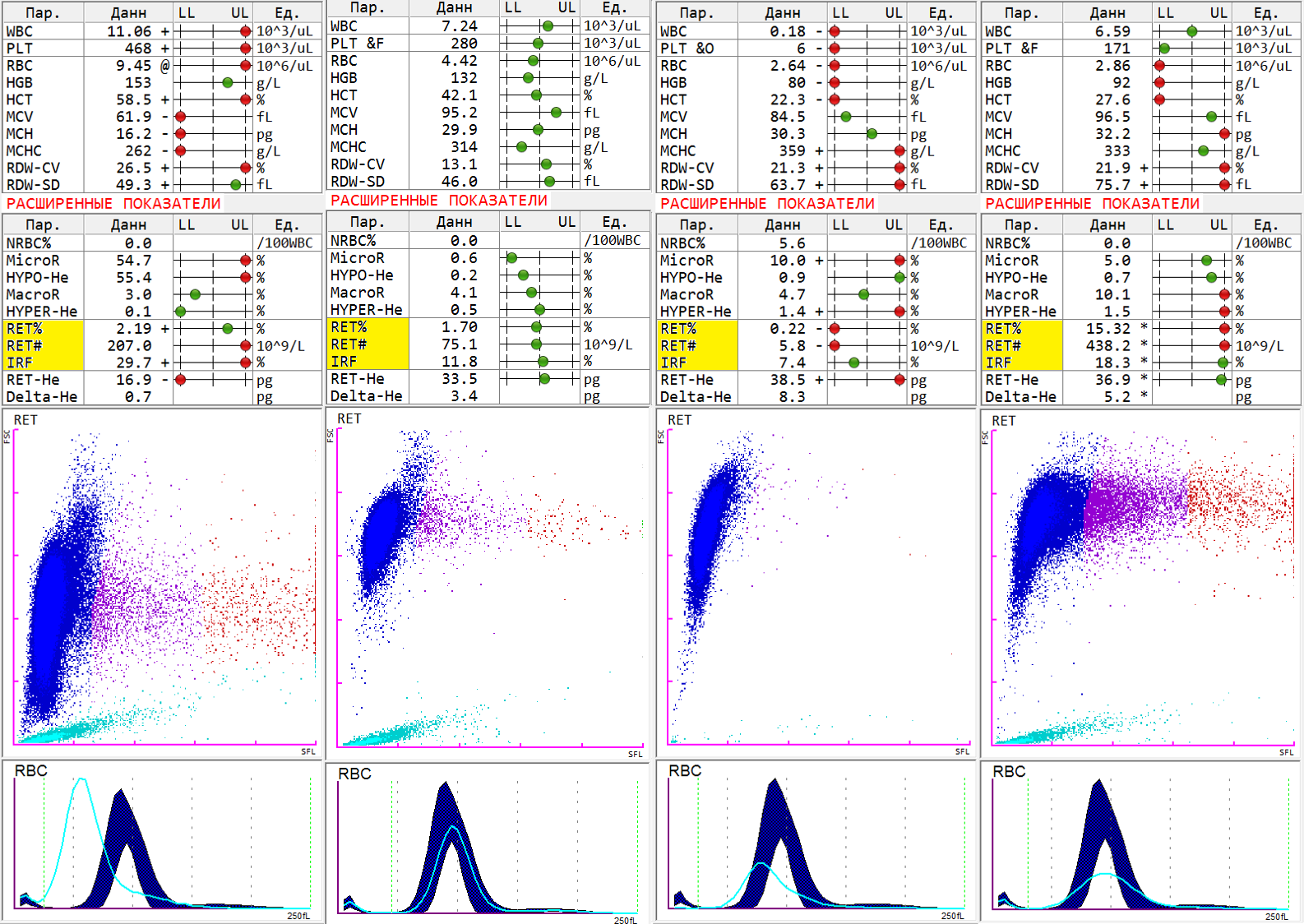 Апластическая анемия
Наследственный сфероцитоз
А что может скрываться здесь?
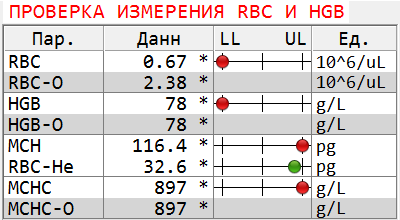 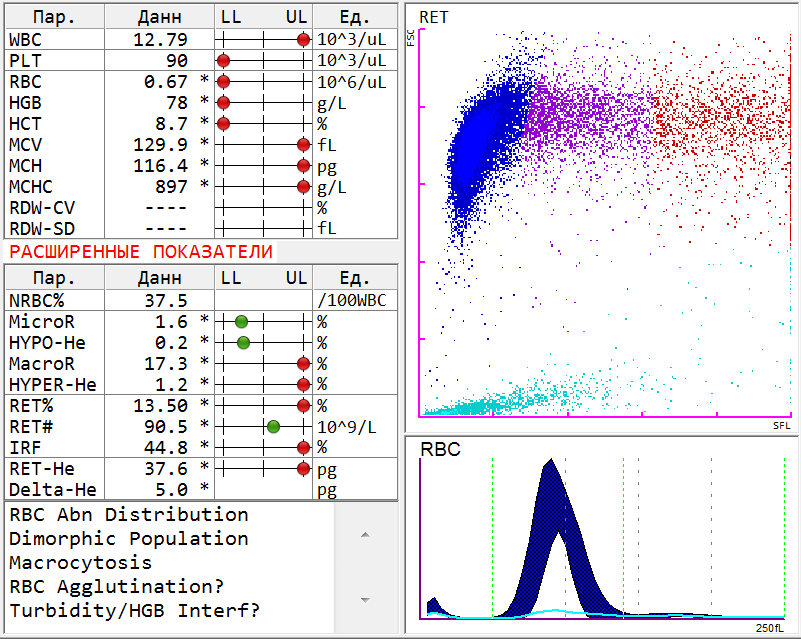 Холодовая агглютинация
Hemaplot (RET-He против Delta-He) для диагностики и мониторинга лечения анемий
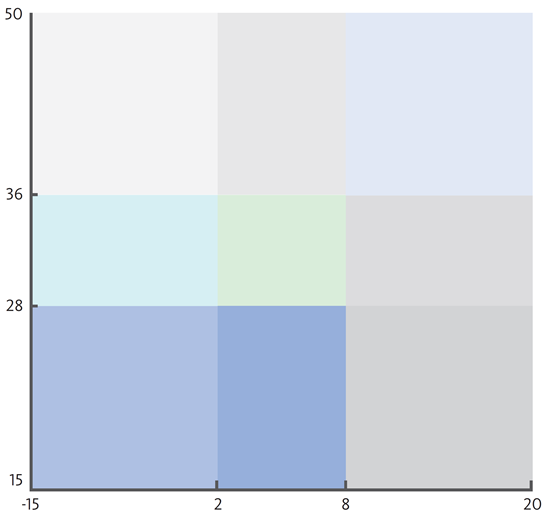 RET-He, пг
дефицит B12, фолатов
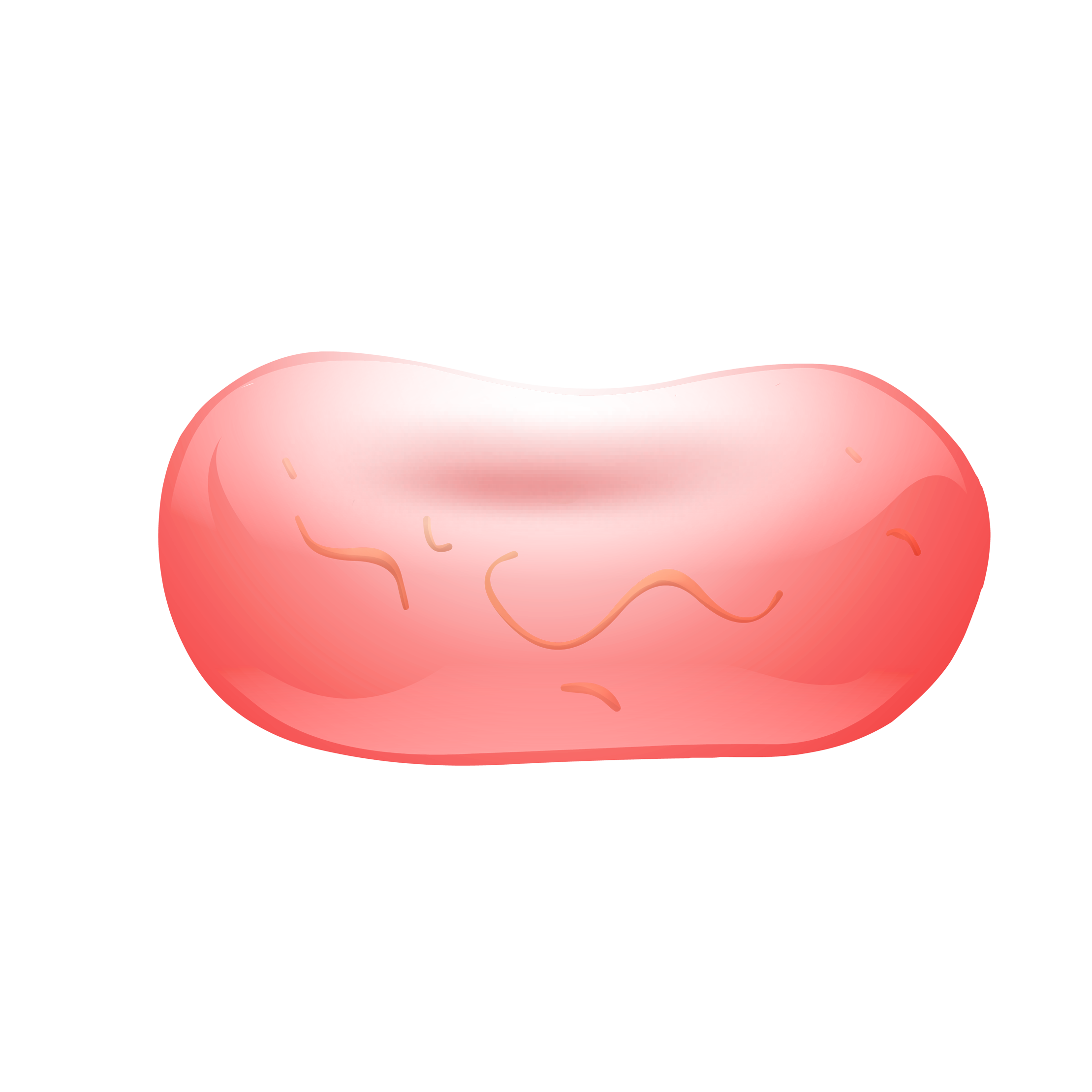 Норма (взрослые)
Норма (новорожденные)
АХЗ, АХЗ/ЖДА, воспалит. процесы
ЖДА, талассемии
Delta-He, пг
[Speaker Notes: Особенностью RET канала является то что мы в нем измеряем сразу несколько субпопуляций – эритроциты, ретикулоциты и тромбоциты. Флуоресцентный реагент окрашивает клетки и проходя через луч лазера они флюоресцируют. оптический метод зарекомендовал себе с лучшей стороны, чем импедансный и обладатели рет канала имеют возможность по достоинству оценить точность подсчета эритроцитов, ретикулоцитов и тромбоцитов. Так как этот канал прежде всего был создан для достоверного подсчета клеток красного ряда, то при подсчете тромбоцитов, всплыли на поверхность некоторые ограничения измерения PLT в данном канале.]
Ретикулоцитарные параметры
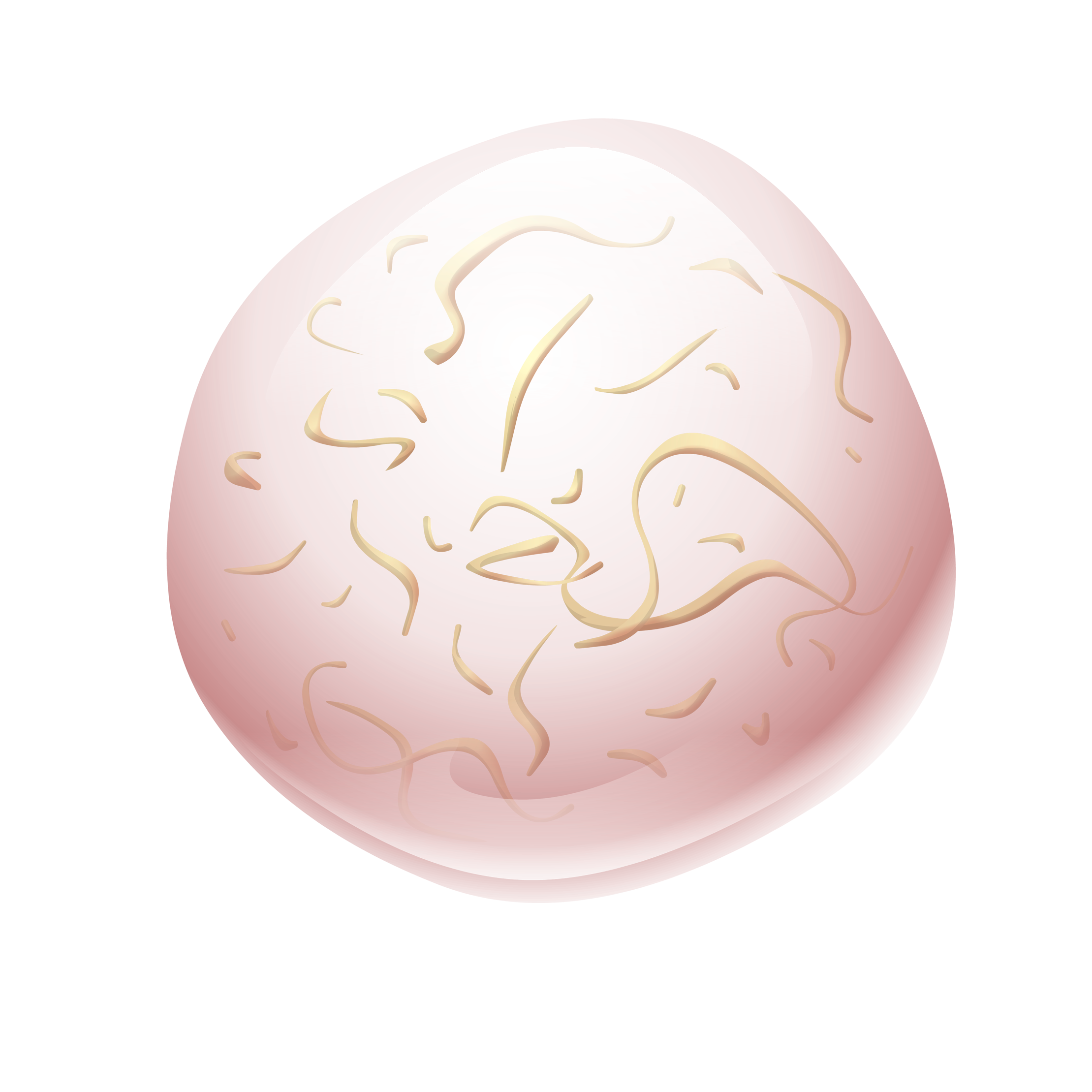 RET #
IRF %
RET-He
Delta-He = RET-He – RBC-He
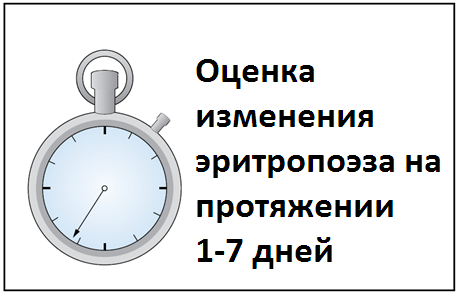 Быстрые и эффективные маркеры ответа на терапию препаратами B12, фолиевой кислоты и железа!
[Speaker Notes: Итак, недостатки и измерения в предыдущих двух каналах были учтены и был создан новый канал – PLT-F. Рассказать про скаттерограмму.]
Ответ на терапию препаратами железа. Женщина, 19 лет.
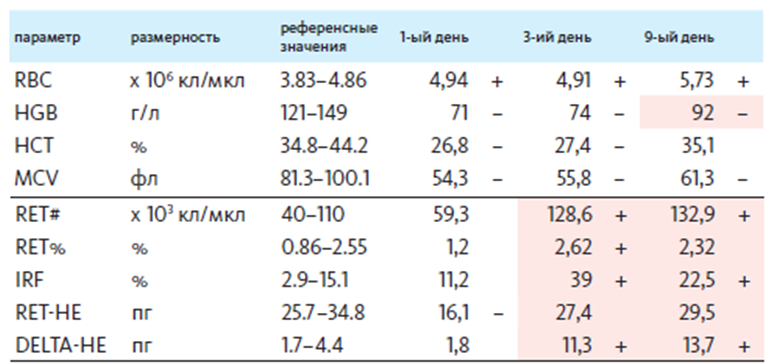 Дифференциальная диагностика анемий
Hemaplot. Примеры использования
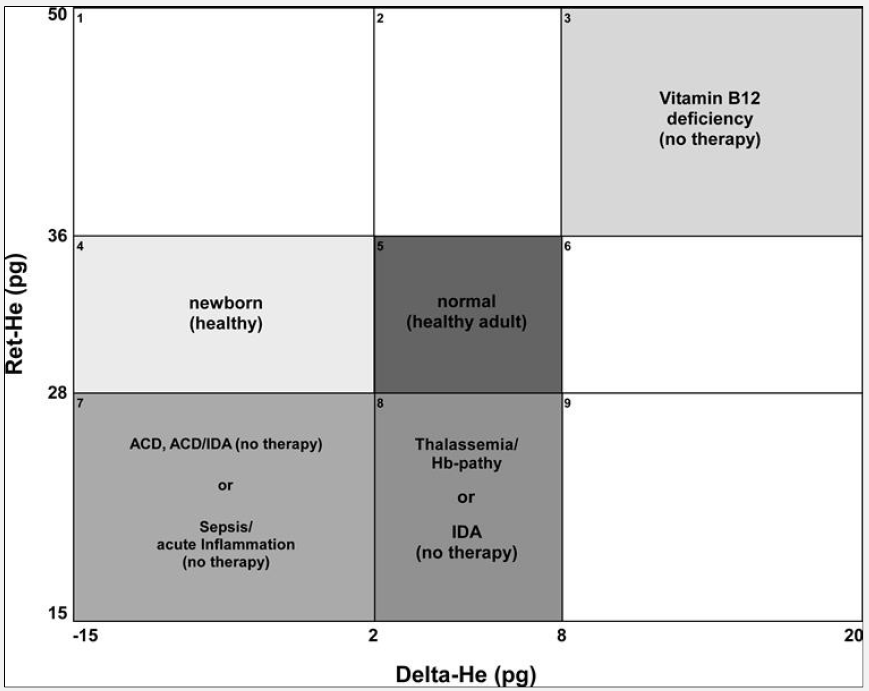 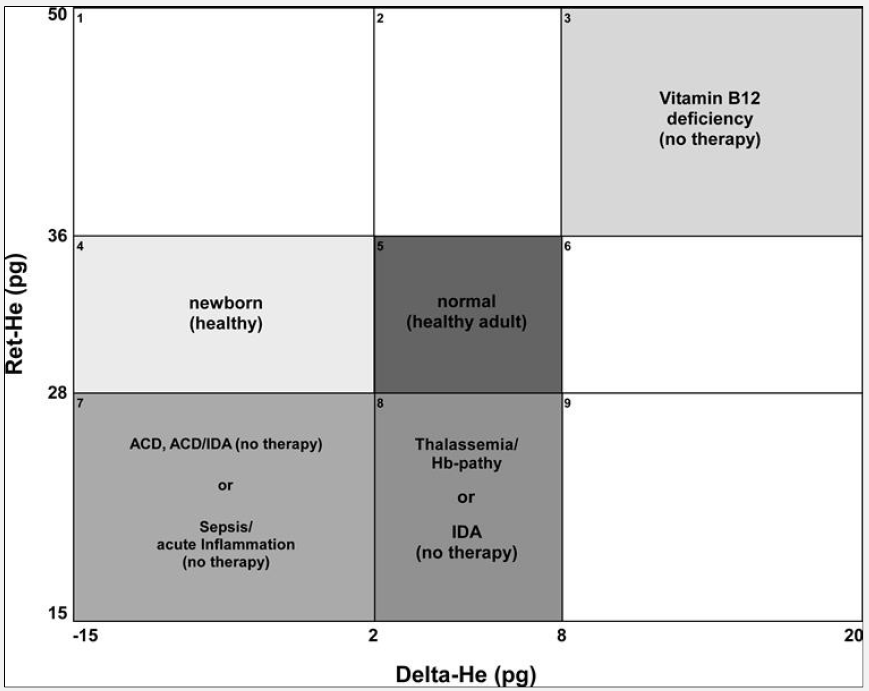 Ребёнок, лечение B12
Женщина, лечение ЖДА
Дифференциальная диагностика анемий
Ответ на терапию препаратами железа
RET#
Ретикулоцитарный криз
IRF %
RET-He
Смена микроцитарного кроветворения на нормоцитарное
Delta-He
Дифференциальная диагностика анемий
Ядросодержащие эритроциты
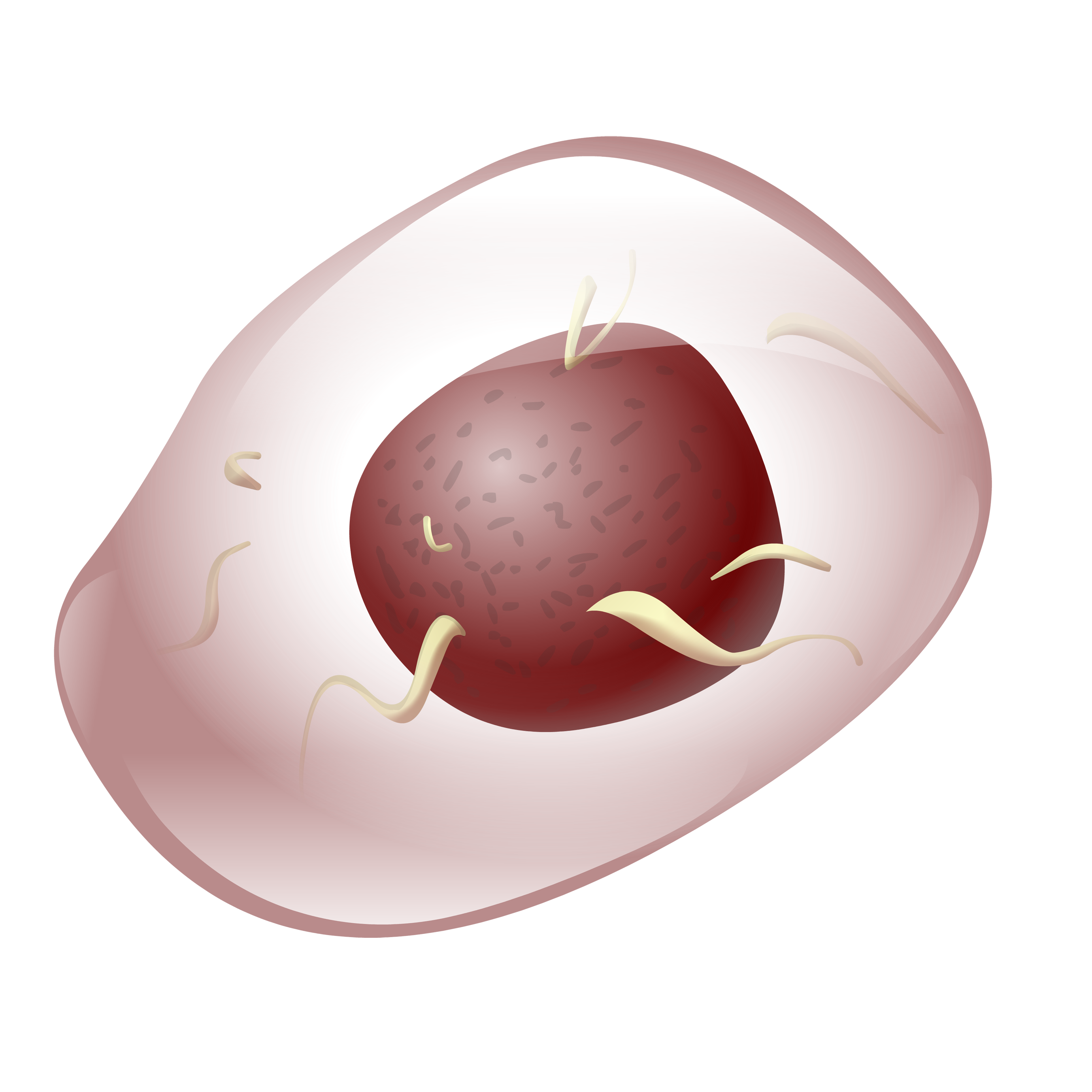 NRBC %
Отражают степень тяжести анемии
Самые высокие значения при гемолитических анемиях и поражениях костного мозга
[Speaker Notes: Итак, недостатки и измерения в предыдущих двух каналах были учтены и был создан новый канал – PLT-F. Рассказать про скаттерограмму.]
Ядросодержащие эритроциты у пациентов из отделений реанимации
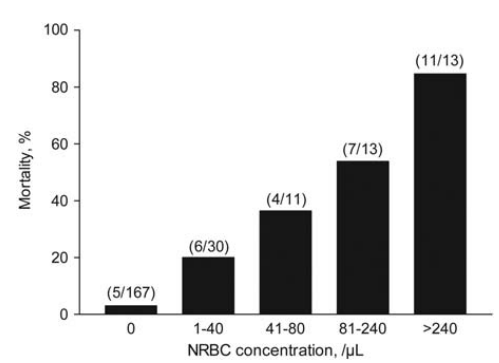 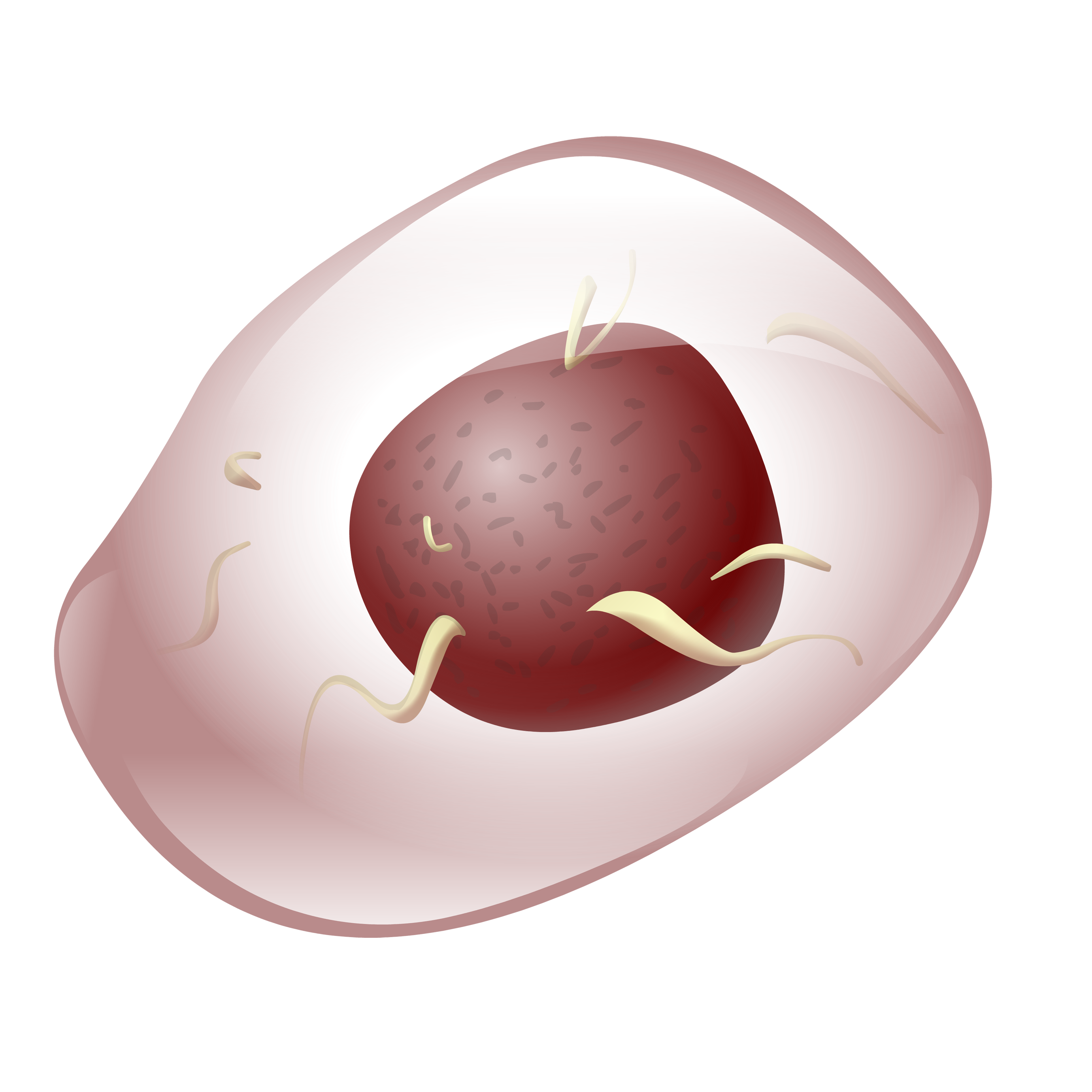 [Speaker Notes: Итак, недостатки и измерения в предыдущих двух каналах были учтены и был создан новый канал – PLT-F. Рассказать про скаттерограмму.]
Смещение популяции нейтрофилов может быть диагностически значимым
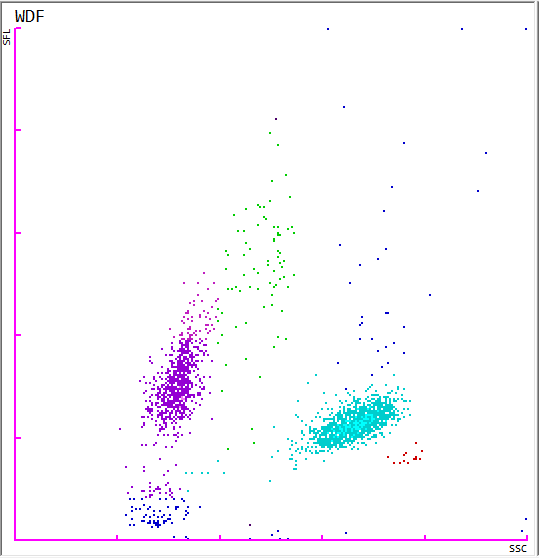 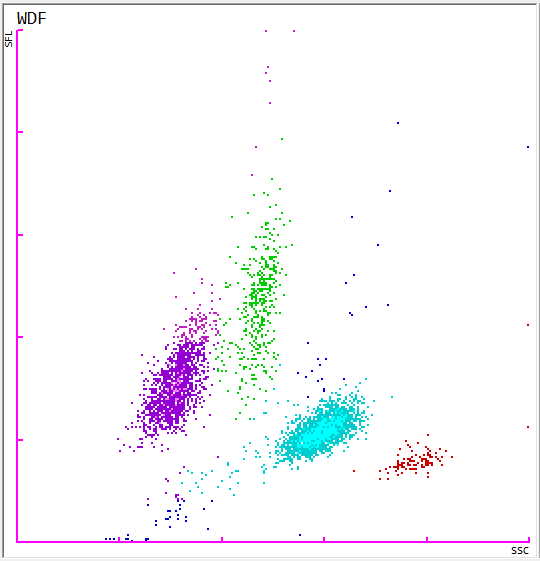 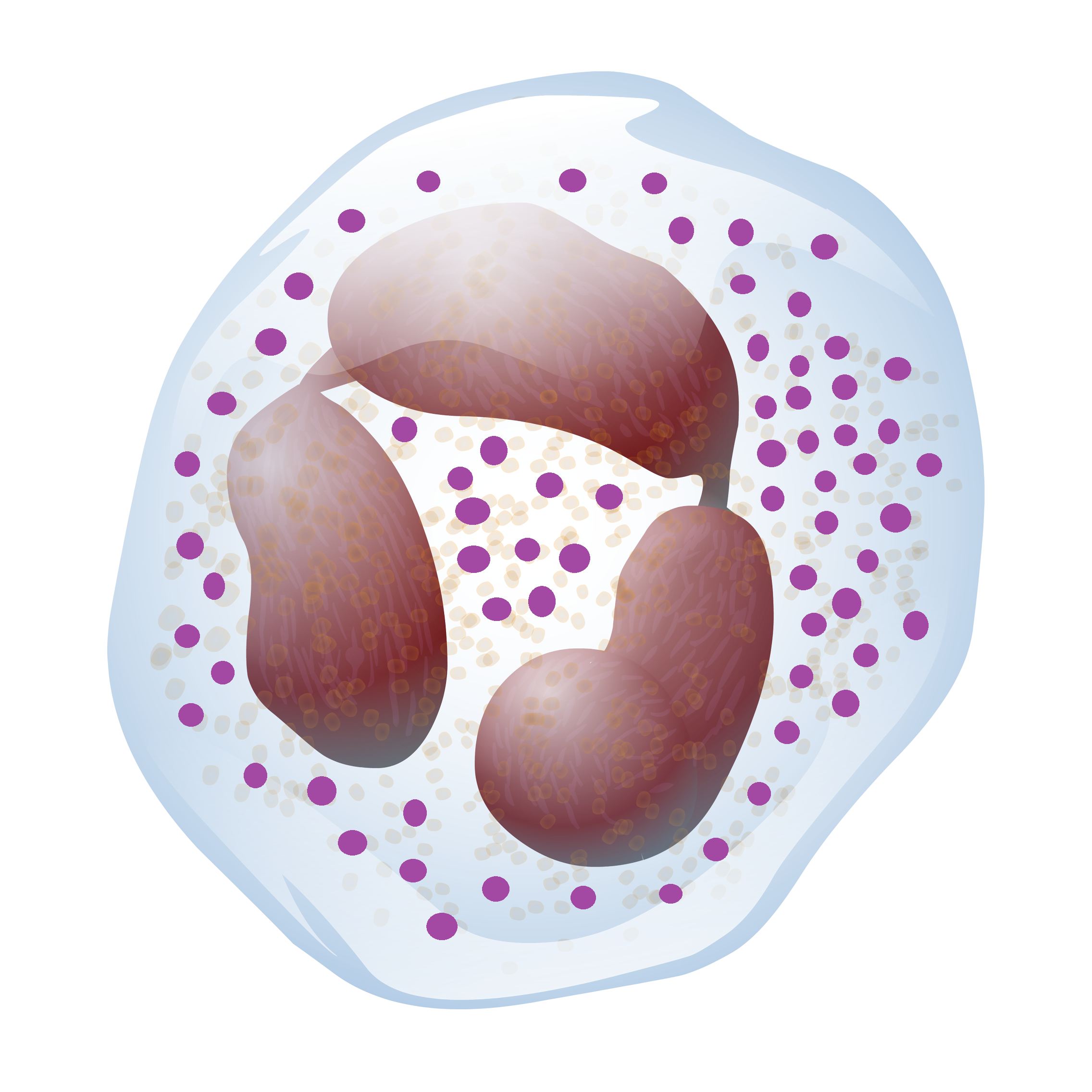 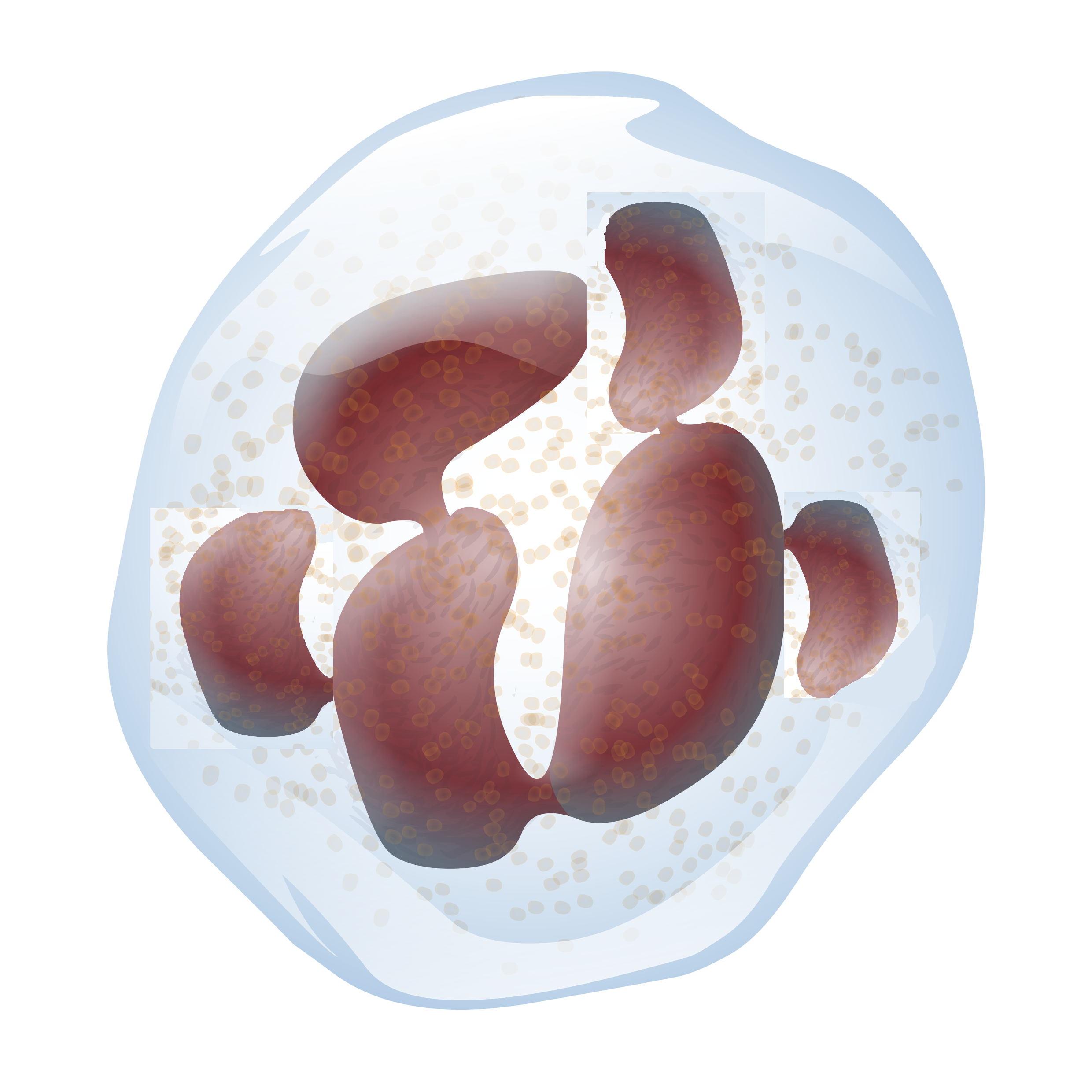 [Speaker Notes: Итак, недостатки и измерения в предыдущих двух каналах были учтены и был создан новый канал – PLT-F. Рассказать про скаттерограмму.]
Чем отличаются эти 2 анемии друг от друга?
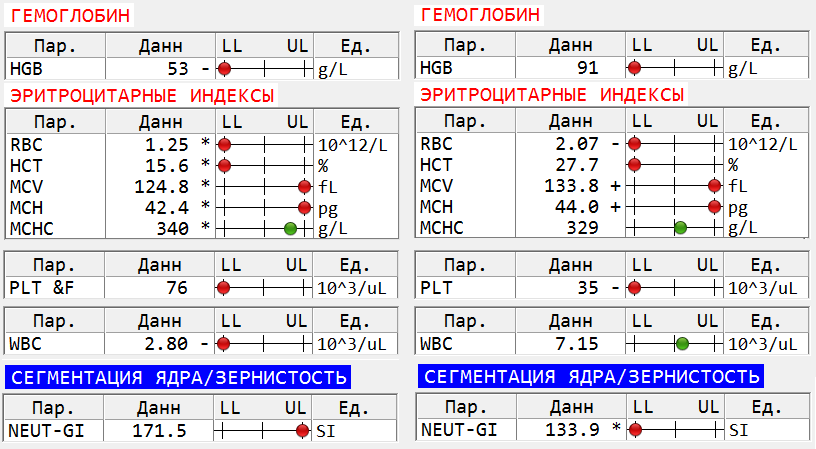 [Speaker Notes: Итак, недостатки и измерения в предыдущих двух каналах были учтены и был создан новый канал – PLT-F. Рассказать про скаттерограмму.]
Чем отличаются эти 2 анемии друг от друга?
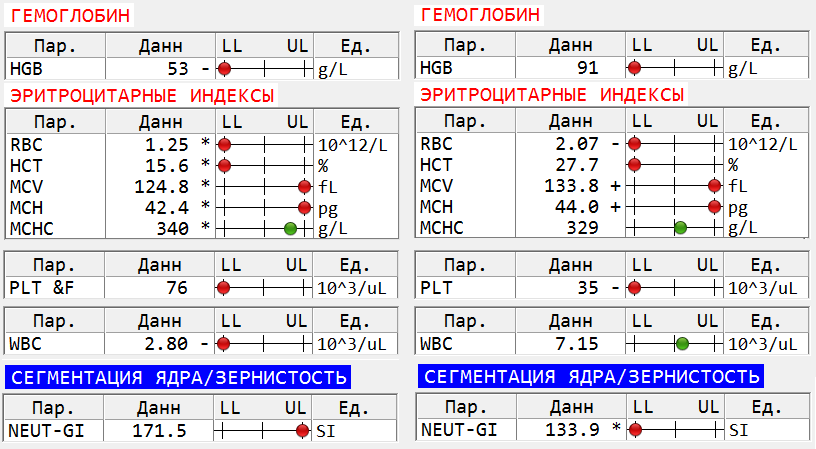 [Speaker Notes: Итак, недостатки и измерения в предыдущих двух каналах были учтены и был создан новый канал – PLT-F. Рассказать про скаттерограмму.]
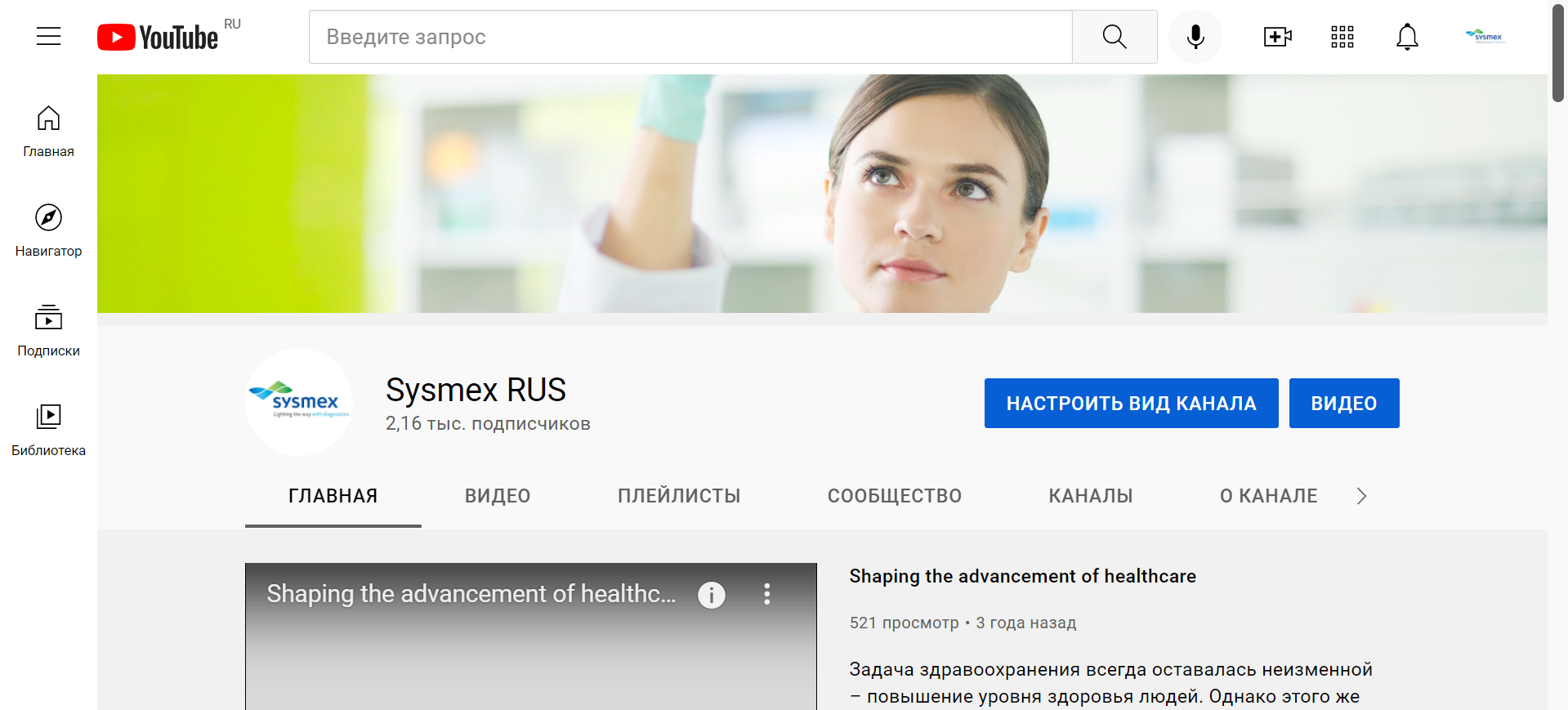 Школа современной гематологии
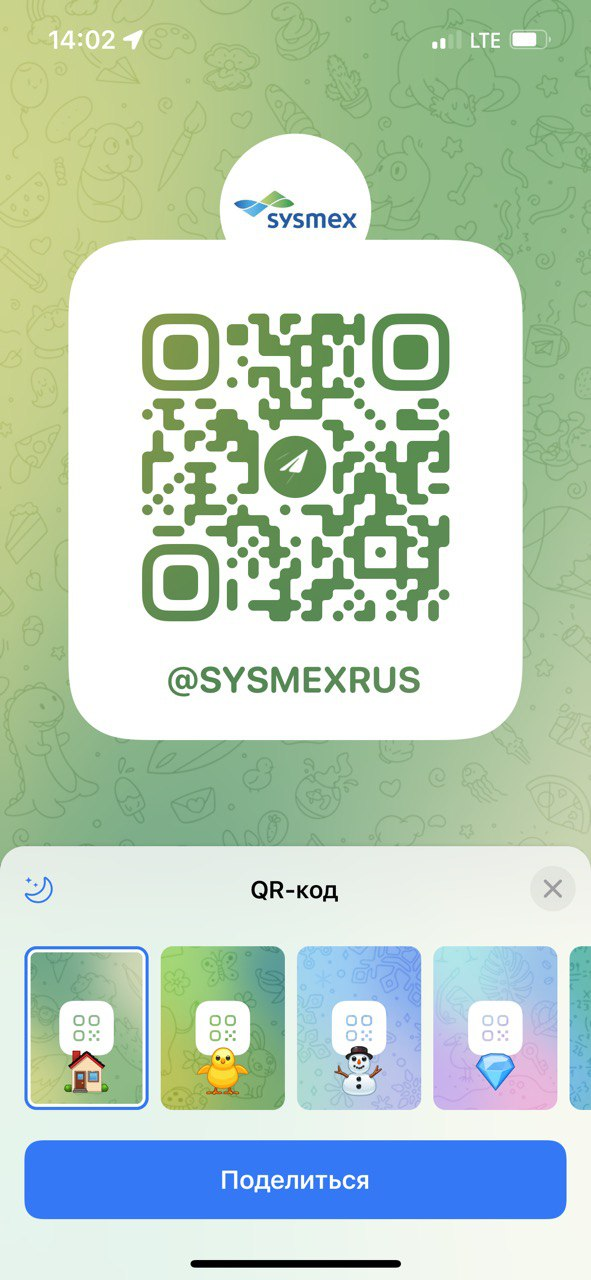 Основные выводы
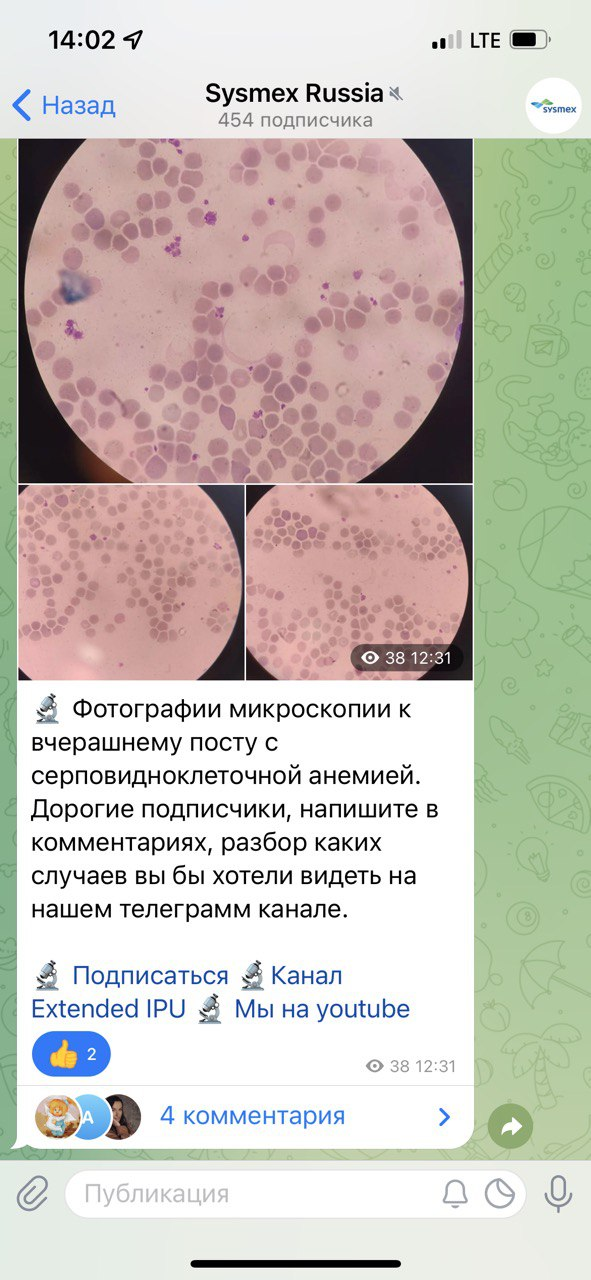 Школа современной гематологии
Sysmex - это сотни изобретений, патентов и статей каждый год
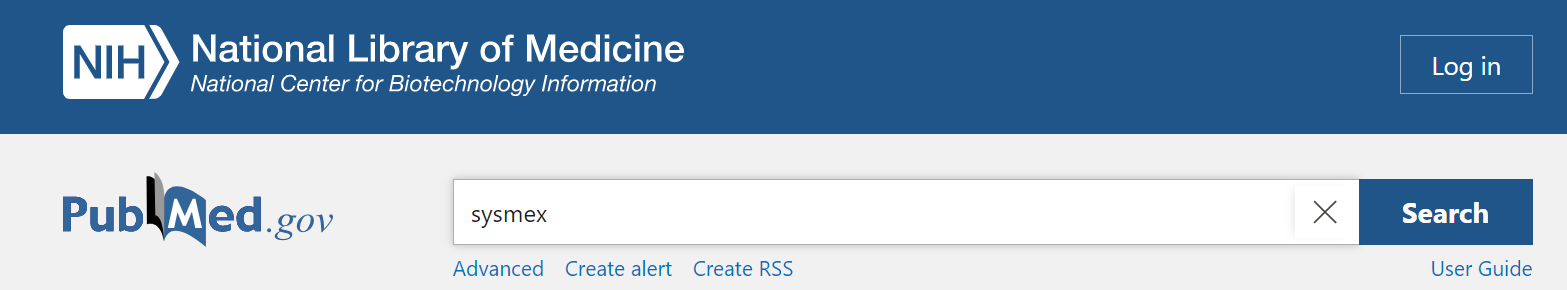 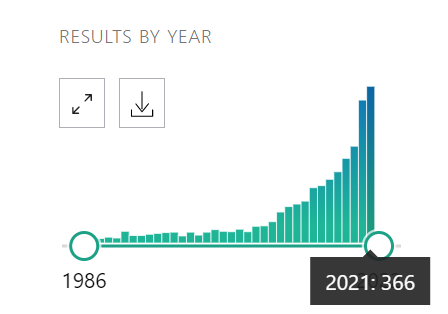 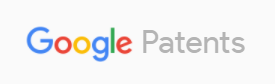 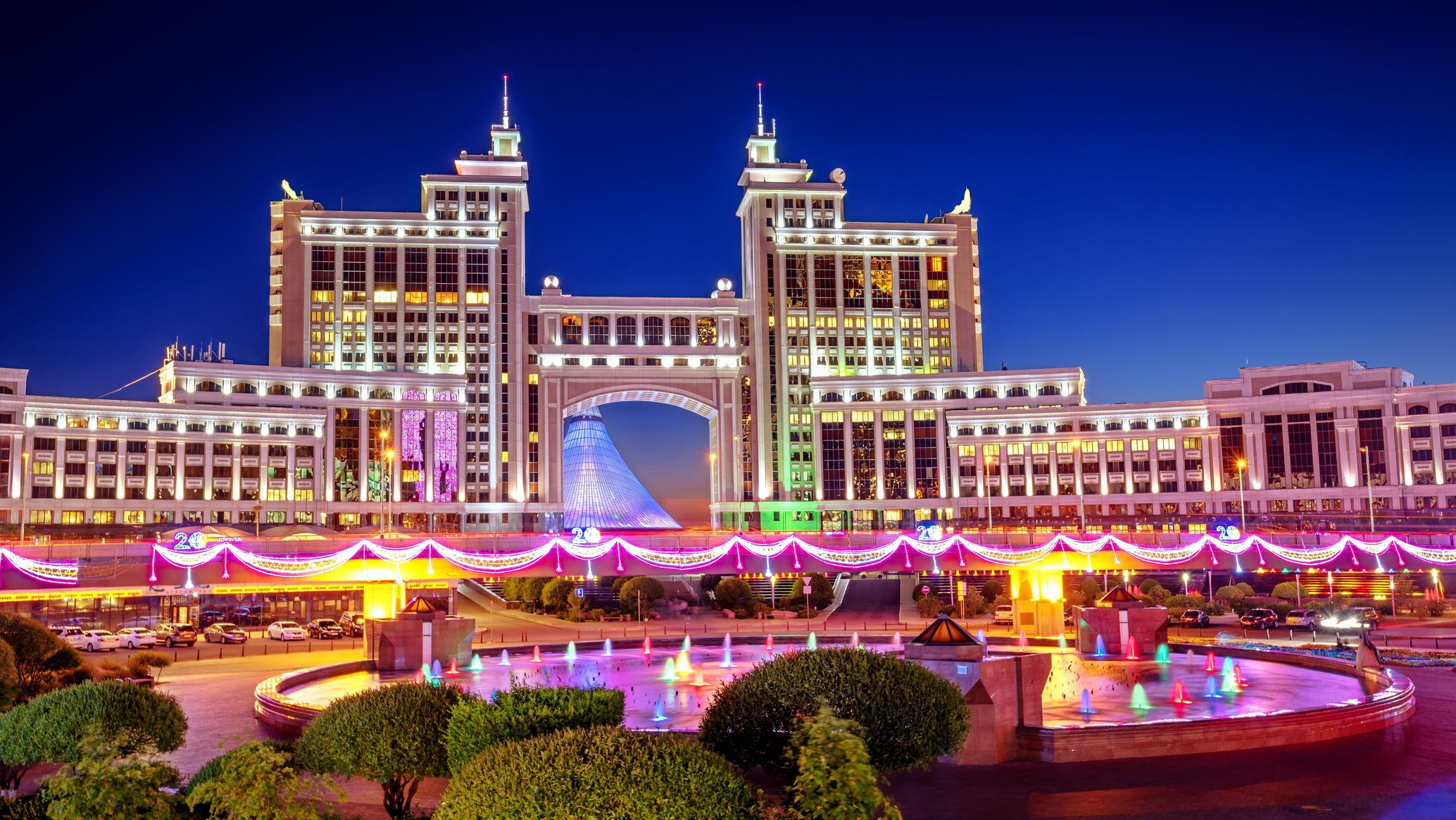 Спасибо за внимание!
Артём Москаленко, старший менеджер по продукции гематология, научным и медицинским проектам Sysmex RUS,
+7-963-961-14-22, Viber, WhatsApp, Telegram
29.09.2022 • Sysmex симпозиум • Артем Москаленко • Астана